ИНФОРМАЦИОННЫЕ МАТЕРИАЛЫ ПО ОСАДКАМ 
НА ТЕРРИТОРИИ ЛЕНИНГРАДСКОЙ ОБЛАСТИ
(РИСК НАРУШЕНИЯ ЭЛЕКТРОСНАБЖЕНИЯ НА 29.03.2023)
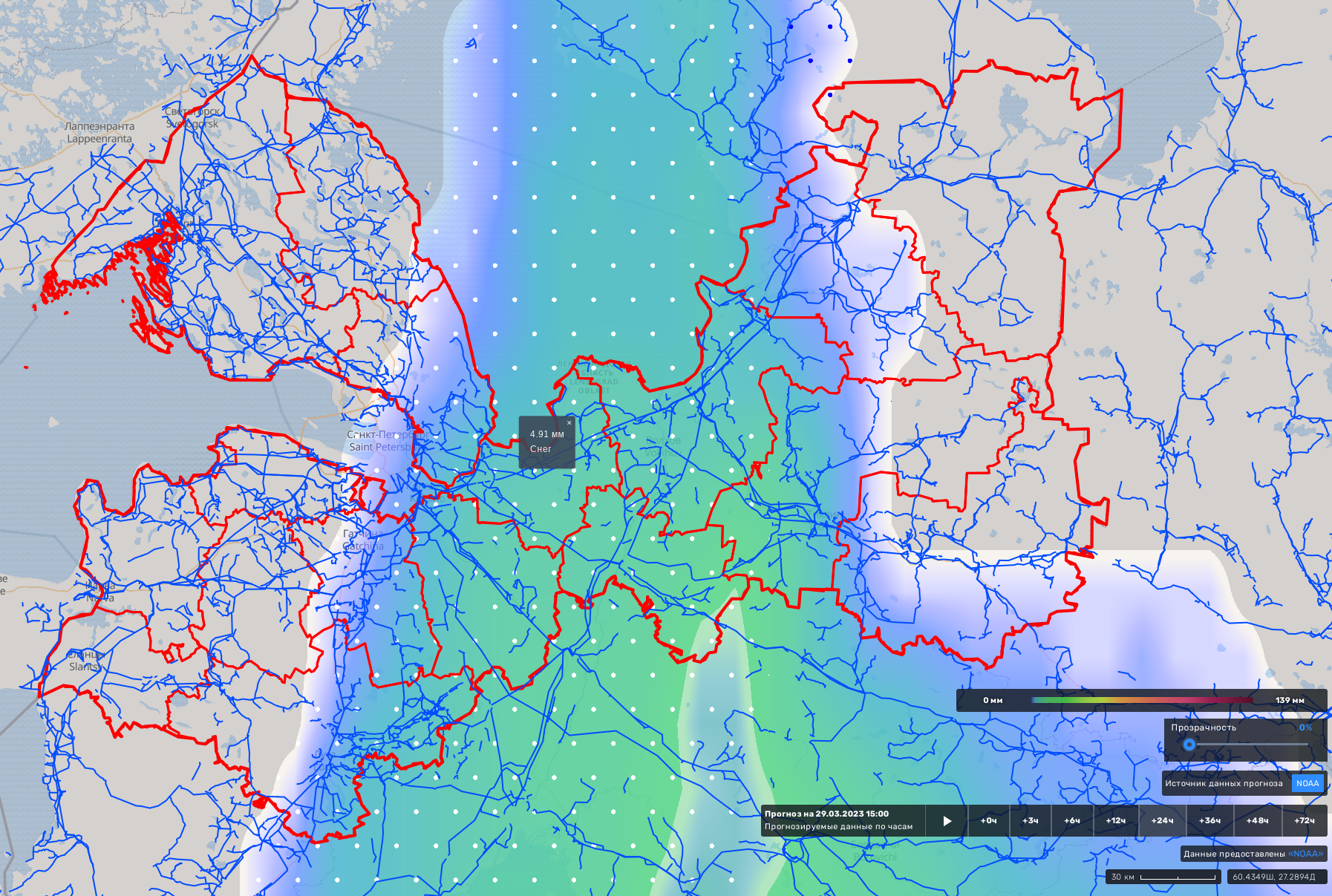 Подпорожский р-н
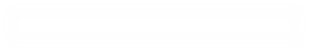 Приозерский р-н
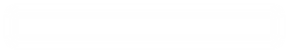 869,5/244
70%
7821/28924
8
1254,7/495
6
70%
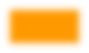 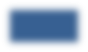 Лодейнопольский р-н
5425/61702
12
8
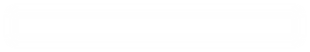 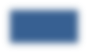 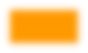 Выборгский р-н
70%
1491,1/357
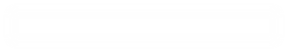 Условные обозначения
7229/28916
8
12
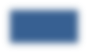 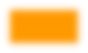 3556,4/1374
68%
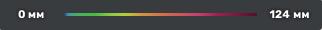 Всеволожский р-н
50309/171239
осадки, мм
Кировский р-н
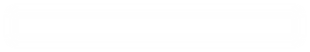 8
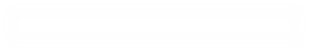 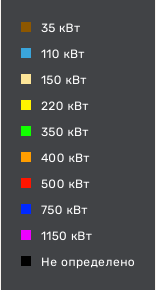 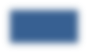 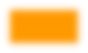 12
Тихвинский р-н
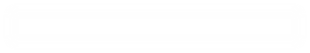 2565,3/1482
65%
Сосновоборский ГО
- линии электропередач
2228,5/14
65%
88680/354723
- линии электропередач
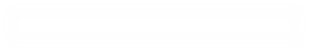 Волховский р-н
70%
8
1238,7/394
26424/105698
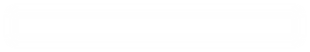 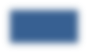 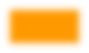 12
8
12
Ломоносовский р-н
17476/69905
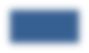 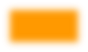 533,390/179
68%
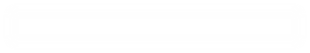 544,4/649
70%
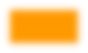 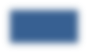 8
6
520/67720
22543/90174
12
20
1053,9/252
65%
- количество осадков (УГМС),мм
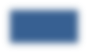 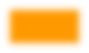 8
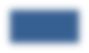 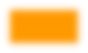 12
8
Кингисеппский р-н
17962/71250
Тосненский р-н
8
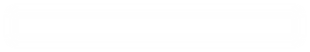 - порывы ветра (УГМС), м/с
15
Бокситогорский р-н
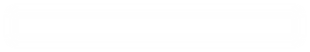 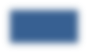 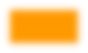 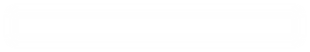 12
- прогноз нарушения ЛЭП (УГМС)
Киришский р-н
Волосовский р-н
566,5/548
65%
70%
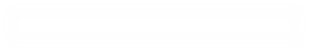 963,9/362
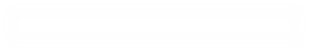 2545,6/736
65%
19709/78839
12504/50019
32440/129761
8
8
866,571/302
70%
- протяженность ЛЭП/ТП (шт.)
12
8
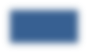 688,0/569
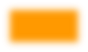 70%
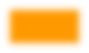 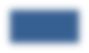 12
6
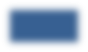 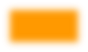 321/20
5614/62456
12912/51675
- кол-во домов/населения
Гатчинский р-н
Сланцевский р-н
12
8
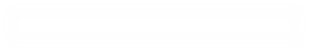 19/330
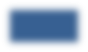 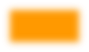 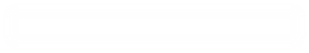 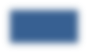 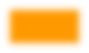 12
8
- износ электроэнергетических систем
- муниципальное образование
677,7/204
68%
2766,2/972
65%
60%
Лужский р-н
10697/42791
61063/24425
Лужский район
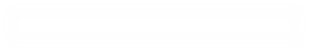 8
12
- муниципальное образование
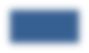 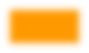 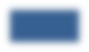 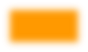 12
8
12
8
1041,0/823
70%
12219/72879
ГУ МЧС России по Ленинградской области 
АРМ №9 
17:00 28.03.2023 
Исп. Никулин С.В.
Тел. 39301-251
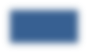 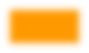 ИНФОРМАЦИОННЫЕ МАТЕРИАЛЫ ПО ПОРЫВАМ ВЕТРА 
НА ТЕРРИТОРИИ ЛЕНИНГРАДСКОЙ ОБЛАСТИ
(РИСК НАРУШЕНИЯ ЭЛЕКТРОСНАБЖЕНИЯ НА 29.03.2023)
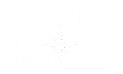 Подпорожский р-н
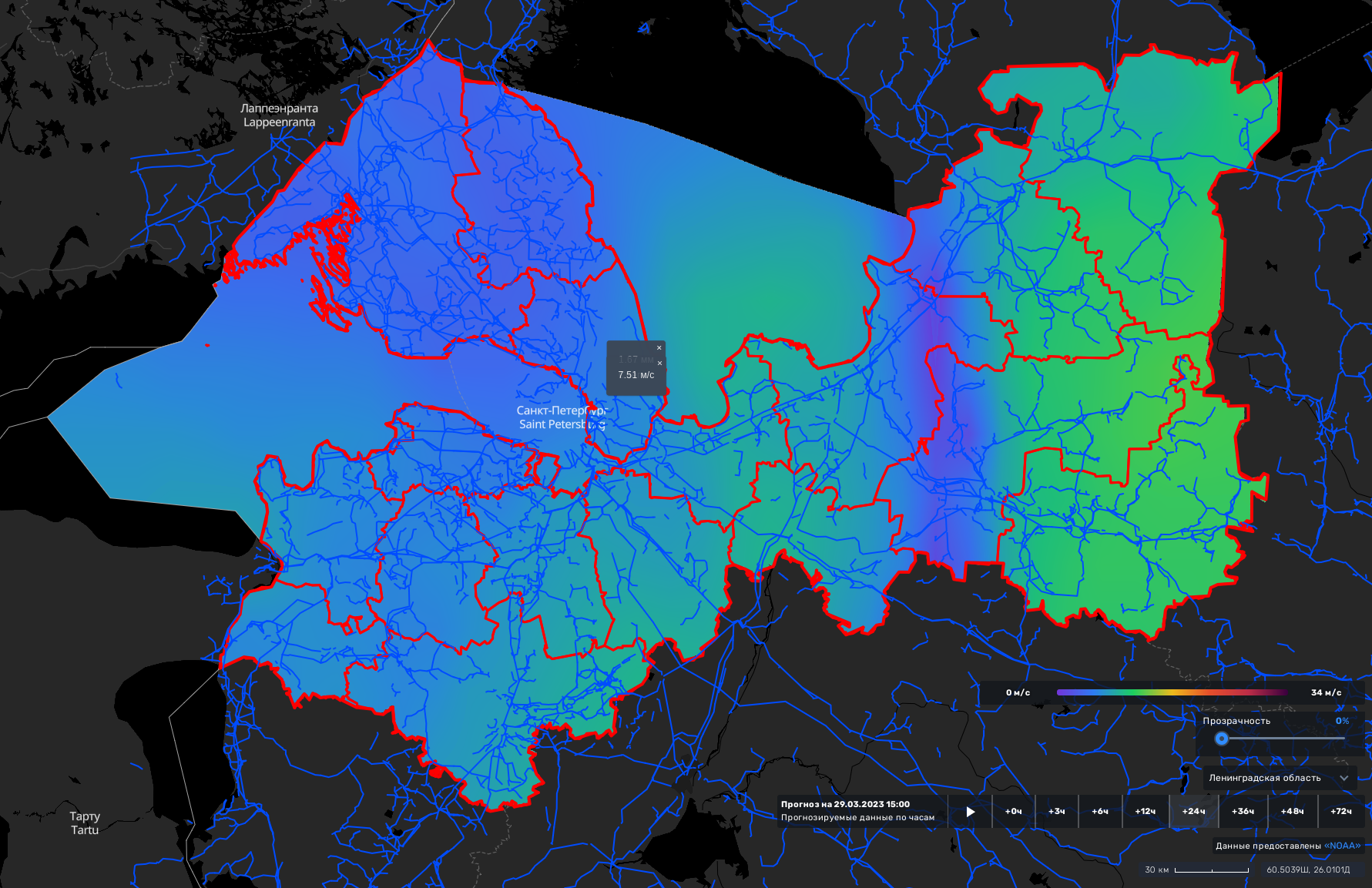 Приозерский р-н
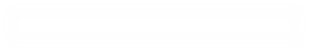 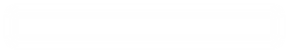 869,5/244
70%
1254,7/495
70%
7821/28924
Лодейнопольский р-н
8
6
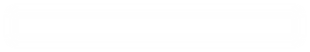 5425/61702
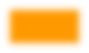 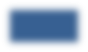 12
8
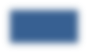 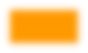 1491,1/357
70%
7229/28916
8
12
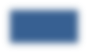 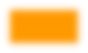 Тихвинский р-н
Выборгский р-н
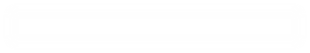 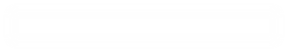 Всеволожский р-н
Условные обозначения
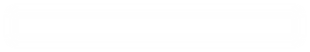 70%
1238,7/394
Кировский р-н
3556,4/1374
68%
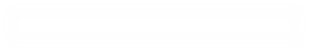 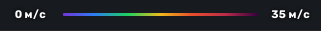 17476/69905
2565,3/1482
65%
50309/171239
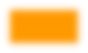 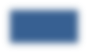 8
88680/354723
8
порывы ветра, м/с
6
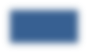 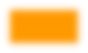 2228,5/14
65%
8
12
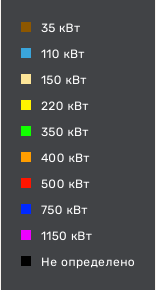 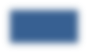 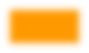 12
Волховский р-н
Сосновоборский ГО
26424/105698
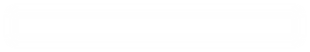 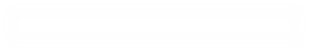 12
8
Ломоносовский р-н
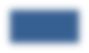 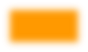 - линии электропередач
- линии электропередач
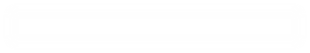 544,4/649
70%
533,390/179
68%
22543/90174
520/67720
1053,9/252
65%
12
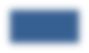 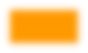 12
8
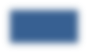 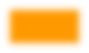 8
17962/71250
Тосненский р-н
8
Бокситогорский р-н
Кингисеппский р-н
20
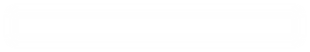 - количество осадков (УГМС),мм
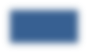 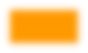 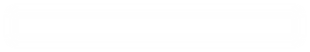 12
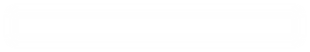 Киришский р-н
Волосовский р-н
70%
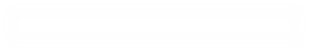 963,9/362
- порывы ветра (УГМС), м/с
15
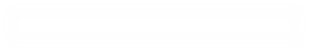 2545,6/736
65%
566,5/548
65%
12504/50019
- прогноз нарушения ЛЭП (УГМС)
32440/129761
8
19709/78839
866,571/302
70%
12
8
688,0/569
70%
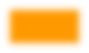 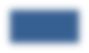 6
8
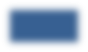 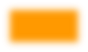 5614/62456
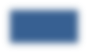 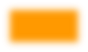 12912/51675
12
Гатчинский р-н
12
8
- протяженность ЛЭП/ТП (шт.)
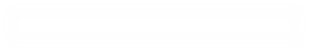 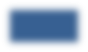 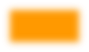 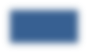 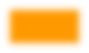 12
8
321/20
Сланцевский р-н
- кол-во домов/населения
2766,2/972
65%
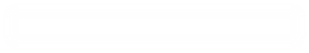 19/330
61063/24425
- износ электроэнергетических систем
- муниципальное образование
8
677,7/204
68%
12
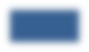 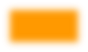 60%
Лужский р-н
10697/42791
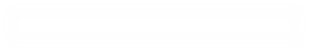 Лужский район
12
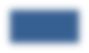 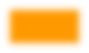 - муниципальное образование
8
1041,0/823
70%
12219/72879
ГУ МЧС России по Ленинградской области 
АРМ №9 
17:00 28.03.2023 
Исп. Никулин С.В.
Тел. 39301-251
12
8
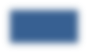 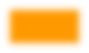 ИНФОРМАЦИОННЫЕ МАТЕРИАЛЫ ПО ОСАДКАМ 
НА ТЕРРИТОРИИ БОКСИТОГОРСКОГО РАЙОНА ЛЕНИНГРАДСКОЙ ОБЛАСТИ 
(РИСК НАРУШЕНИЯ ЭЛЕКТРОСНАБЖЕНИЯ НА 29.03.2023)
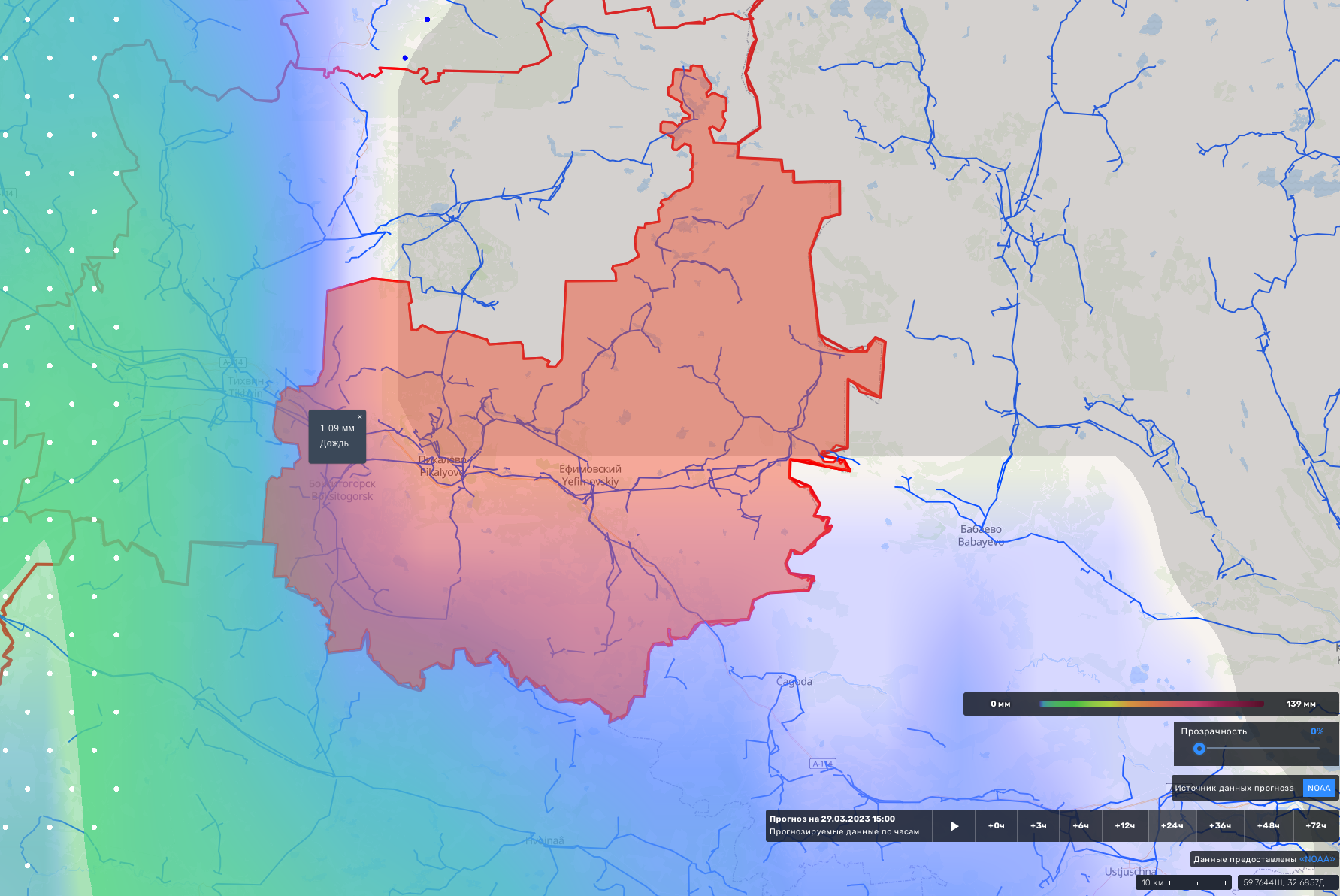 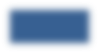 6
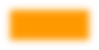 8
963,9/362
70%
12504/50019
Условные обозначения
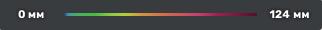 осадки, мм
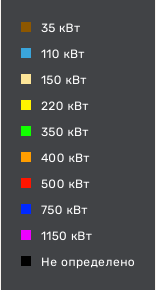 - линии электропередач
- линии электропередач
20
- количество осадков (УГМС),мм
Бокситогорск
- порывы ветра (УГМС), м/с
15
- прогноз нарушения ЛЭП (УГМС)
- протяженность ЛЭП/ТП (шт.)
321/20
- кол-во домов/населения
19/330
- износ электроэнергетических систем
- муниципальное образование
60%
Лужский район
- муниципальное образование
ГУ МЧС России по Ленинградской области 
АРМ №9 
17:00 28.03.2023 
Исп. Никулин С.В.
Тел. 39301-251
ИНФОРМАЦИОННЫЕ МАТЕРИАЛЫ ПО ОСАДКАМ 
НА ТЕРРИТОРИИ ВОЛОСОВСКОГО РАЙОНА ЛЕНИНГРАДСКОЙ ОБЛАСТИ 
(РИСК НАРУШЕНИЯ ЭЛЕКТРОСНАБЖЕНИЯ НА 29.03.2023)
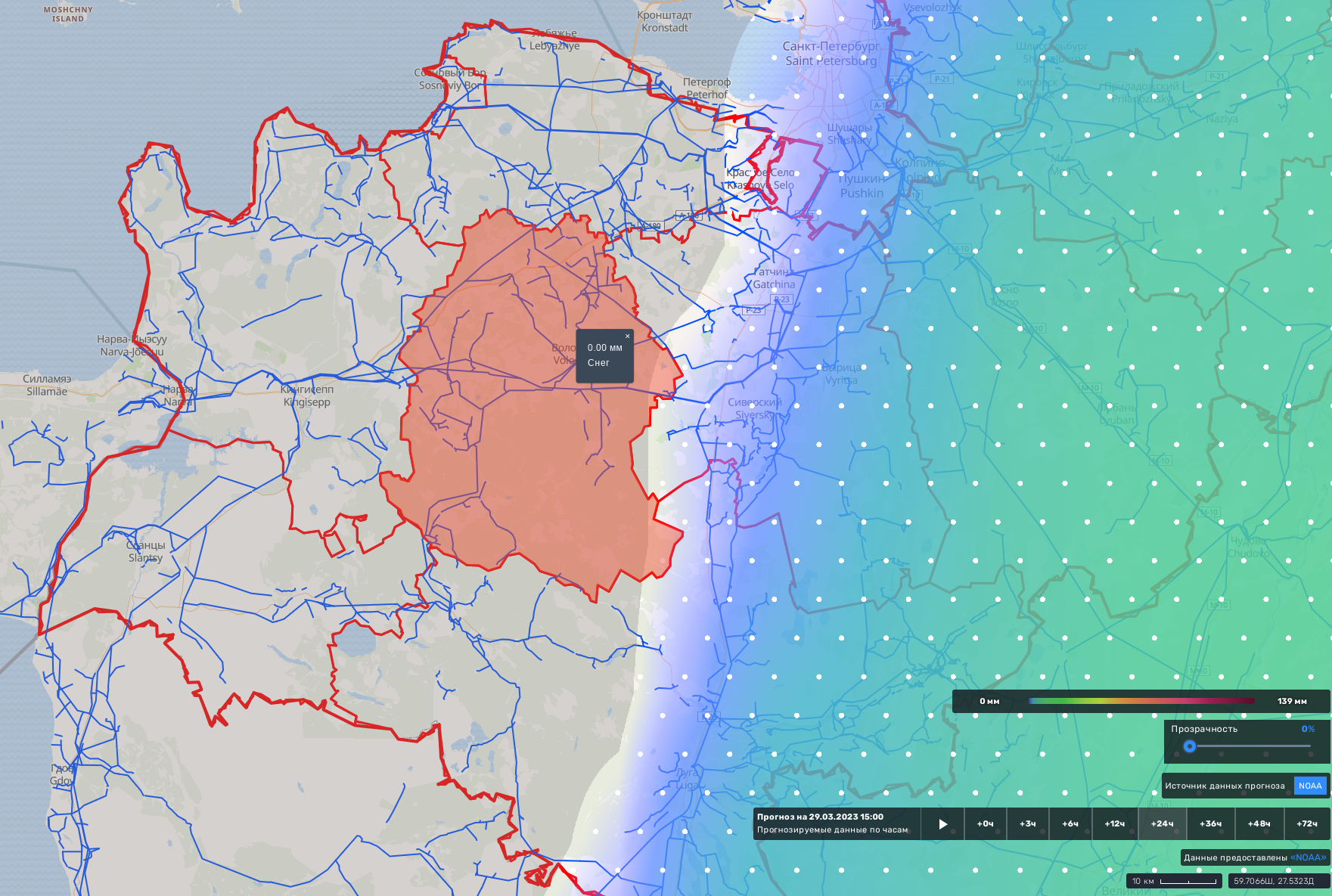 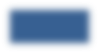 12
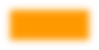 8
688,0/569
70%
12912/51675
Условные обозначения
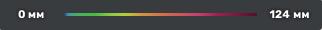 осадки, мм
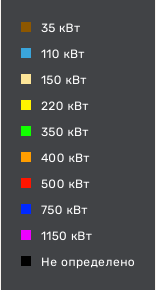 Волосово
- линии электропередач
- линии электропередач
ветер,м/с
20
- количество осадков (УГМС),мм
- порывы ветра (УГМС), м/с
15
- прогноз нарушения ЛЭП (УГМС)
- протяженность ЛЭП/ТП (шт.)
321/20
- кол-во домов/населения
19/330
- износ электроэнергетических систем
- муниципальное образование
60%
Лужский район
- муниципальное образование
ГУ МЧС России по Ленинградской области 
АРМ №9 
17:00 28.03.2023 
Исп. Никулин С.В.
Тел. 39301-251
ИНФОРМАЦИОННЫЕ МАТЕРИАЛЫ ПО ОСАДКАМ 
НА ТЕРРИТОРИИ ВОЛХОВСКОГО  РАЙОНА ЛЕНИНГРАДСКОЙ ОБЛАСТИ 
(РИСК НАРУШЕНИЯ ЭЛЕКТРОСНАБЖЕНИЯ НА 29.03.2023)
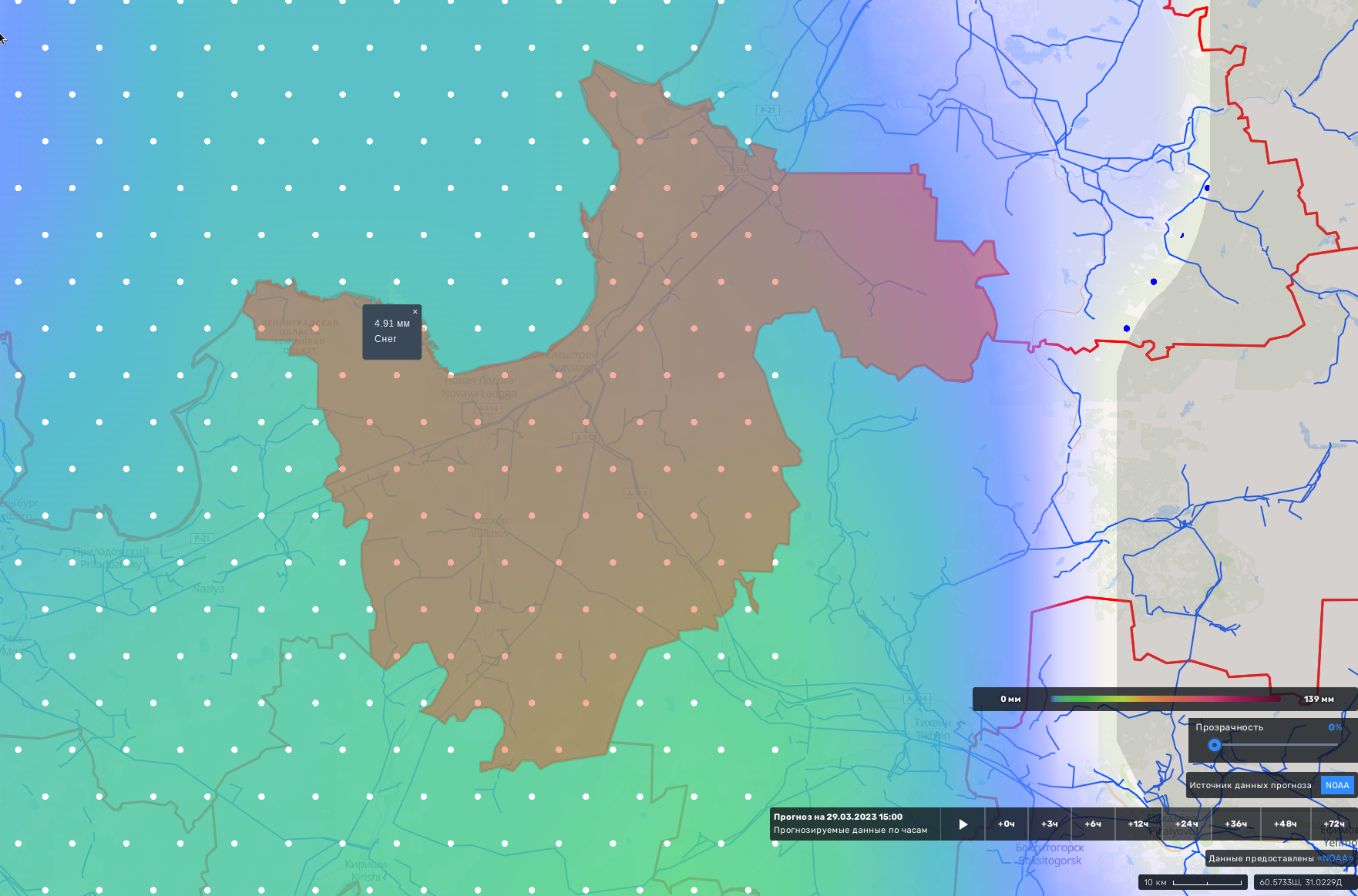 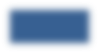 12
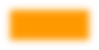 8
544,4/649
70%
22543/90174
Условные обозначения
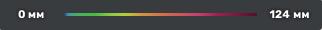 осадки, мм
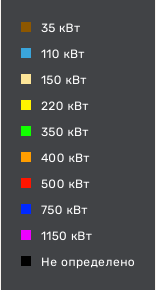 - линии электропередач
- линии электропередач
ветер,м/с
20
- количество осадков (УГМС),мм
- порывы ветра (УГМС), м/с
15
Волхов
- прогноз нарушения ЛЭП (УГМС)
- протяженность ЛЭП/ТП (шт.)
321/20
- кол-во домов/населения
19/330
- износ электроэнергетических систем
- муниципальное образование
60%
Лужский район
- муниципальное образование
ГУ МЧС России по Ленинградской области 
АРМ №9 
17:00 28.03.2023 
Исп. Никулин С.В.
Тел. 39301-251
ИНФОРМАЦИОННЫЕ МАТЕРИАЛЫ ПО ОСАДКАМ 
НА ТЕРРИТОРИИ ВСЕВОЛОЖСКОГО  РАЙОНА ЛЕНИНГРАДСКОЙ ОБЛАСТИ 
(РИСК НАРУШЕНИЯ ЭЛЕКТРОСНАБЖЕНИЯ НА 29.03.2023)
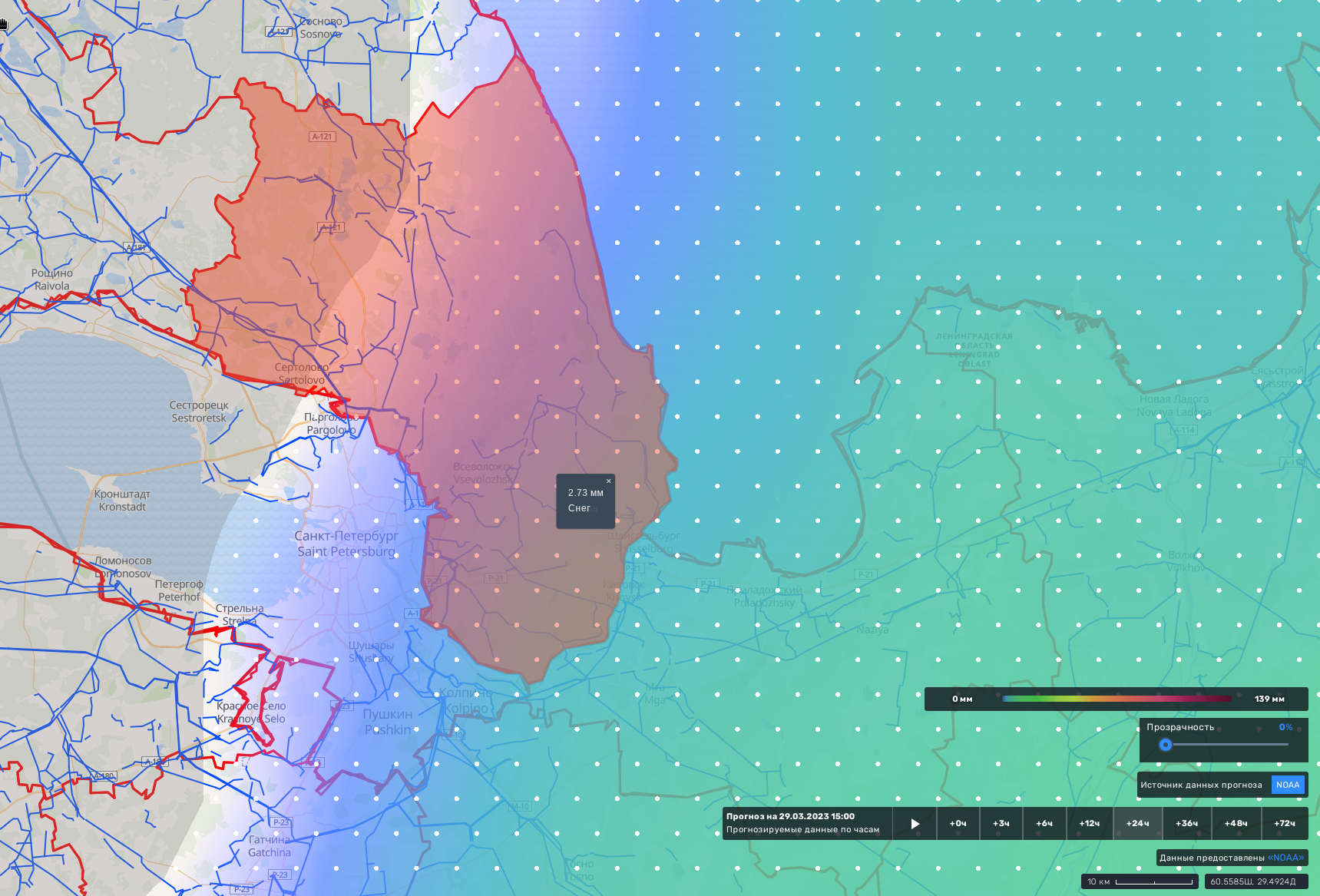 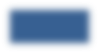 12
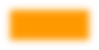 8
2565,3/1482
65%
88680/354723
Условные обозначения
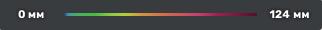 осадки, мм
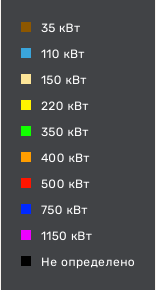 - линии электропередач
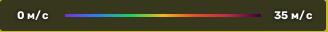 - линии электропередач
Ветер,м/с
Всеволожск
20
- количество осадков (УГМС),мм
- порывы ветра (УГМС), м/с
15
- прогноз нарушения ЛЭП (УГМС)
- протяженность ЛЭП/ТП (шт.)
321/20
- кол-во домов/населения
19/330
- износ электроэнергетических систем
- муниципальное образование
60%
Лужский район
- муниципальное образование
ГУ МЧС России по Ленинградской области 
АРМ №9 
17:00 28.03.2023 
Исп. Никулин С.В.
Тел. 39301-251
ИНФОРМАЦИОННЫЕ МАТЕРИАЛЫ ПО ОСАДКАМ 
НА ТЕРРИТОРИИ ВЫБОРГСКОГО  РАЙОНА ЛЕНИНГРАДСКОЙ ОБЛАСТИ 
(РИСК НАРУШЕНИЯ ЭЛЕКТРОСНАБЖЕНИЯ НА 29.03.2023)
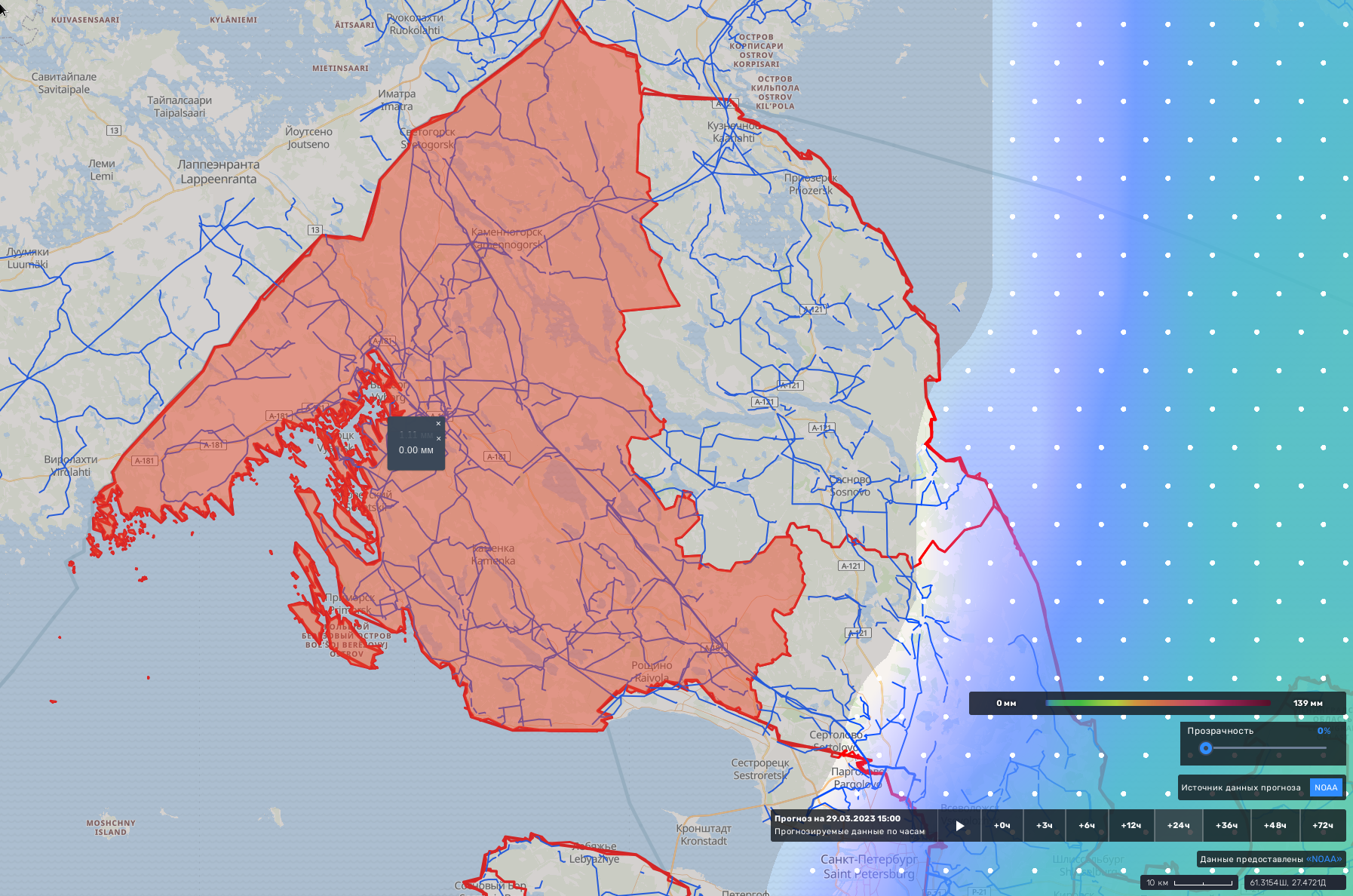 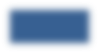 12
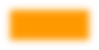 8
3556,4/1374
65%
50309/171239
Условные обозначения
Условные обозначения
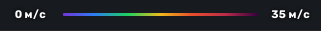 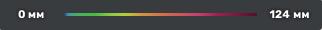 осадки, мм
порывы ветра, м/с
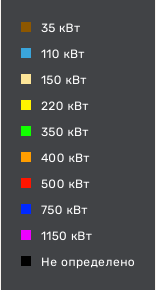 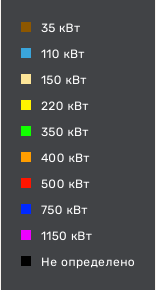 - линии электропередач
- линии электропередач
- линии электропередач
- линии электропередач
Выборг
20
20
- количество осадков (УГМС),мм
- количество осадков (УГМС),мм
- порывы ветра (УГМС), м/с
15
- порывы ветра (УГМС), м/с
15
- прогноз нарушения ЛЭП (УГМС)
- прогноз нарушения ЛЭП (УГМС)
- протяженность ЛЭП/ТП (шт.)
- протяженность ЛЭП/ТП (шт.)
321/20
321/20
- кол-во домов/населения
- кол-во домов/населения
19/330
19/330
- износ электроэнергетических систем
- износ электроэнергетических систем
- муниципальное образование
- муниципальное образование
60%
60%
Лужский район
Лужский район
- муниципальное образование
- муниципальное образование
ГУ МЧС России по Ленинградской области 
АРМ №9 
17:00 28.03.2023 
Исп. Никулин С.В.
Тел. 39301-251
ИНФОРМАЦИОННЫЕ МАТЕРИАЛЫ ПО ОСАДКАМ 
НА ТЕРРИТОРИИ ГАТЧИНСКОГО  РАЙОНА ЛЕНИНГРАДСКОЙ ОБЛАСТИ 
(РИСК НАРУШЕНИЯ ЭЛЕКТРОСНАБЖЕНИЯ НА 29.03.2023)
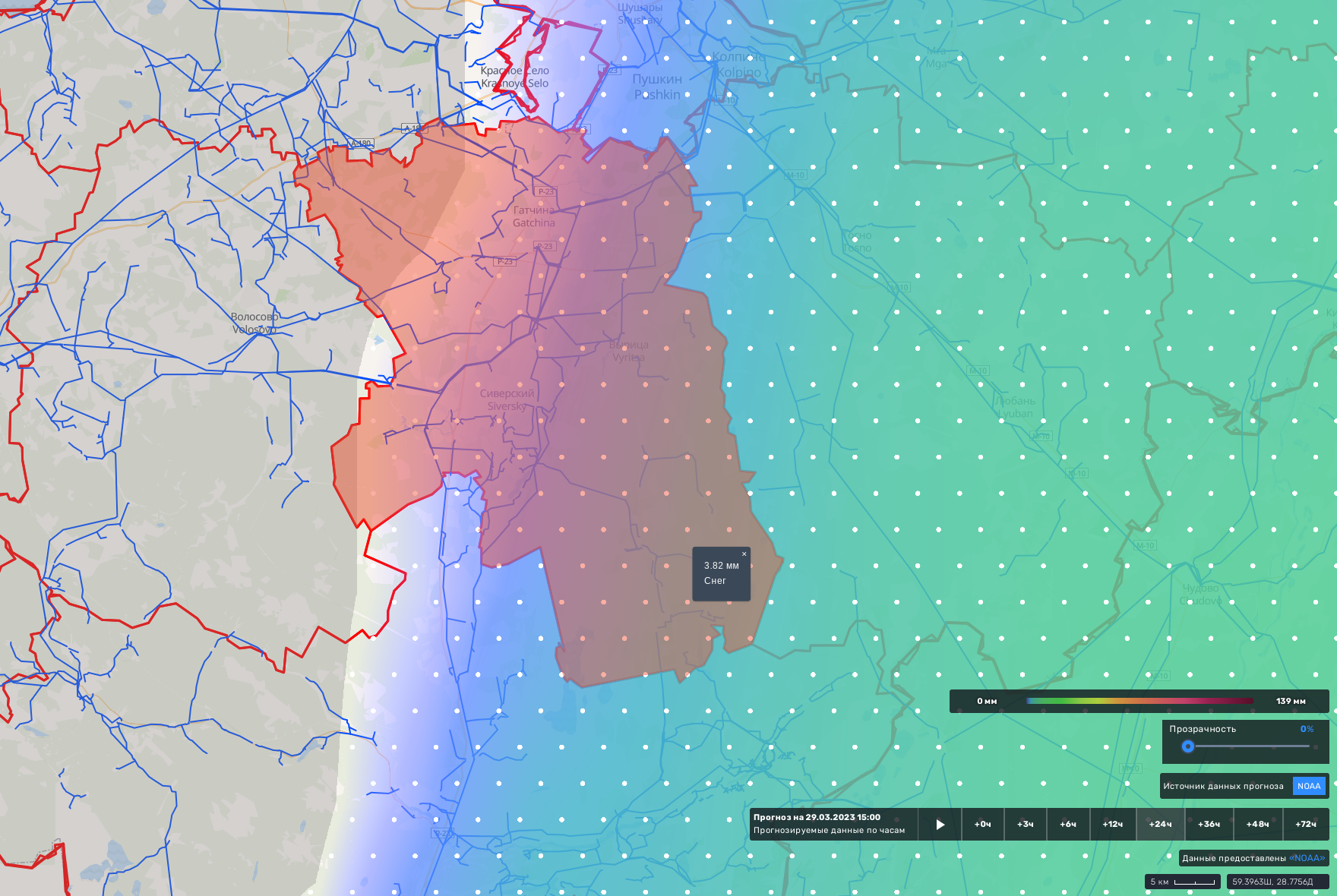 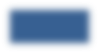 12
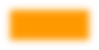 8
2766,2/972
65%
61063/24425
Гатчина
Условные обозначения
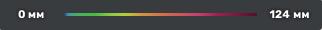 осадки, мм
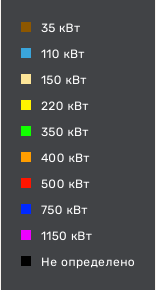 - линии электропередач
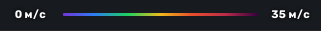 - линии электропередач
20
- количество осадков (УГМС),мм
- порывы ветра (УГМС), м/с
15
- прогноз нарушения ЛЭП (УГМС)
- протяженность ЛЭП/ТП (шт.)
321/20
- кол-во домов/населения
19/330
- износ электроэнергетических систем
- муниципальное образование
60%
Лужский район
- муниципальное образование
ГУ МЧС России по Ленинградской области 
АРМ №9 
17:00 28.03.2023 
Исп. Никулин С.В.
Тел. 39301-251
ИНФОРМАЦИОННЫЕ МАТЕРИАЛЫ ПО ОСАДКАМ 
НА ТЕРРИТОРИИ КИНГИСЕППСКОГО  РАЙОНА ЛЕНИНГРАДСКОЙ ОБЛАСТИ 
(РИСК НАРУШЕНИЯ ЭЛЕКТРОСНАБЖЕНИЯ НА 29.03.2023)
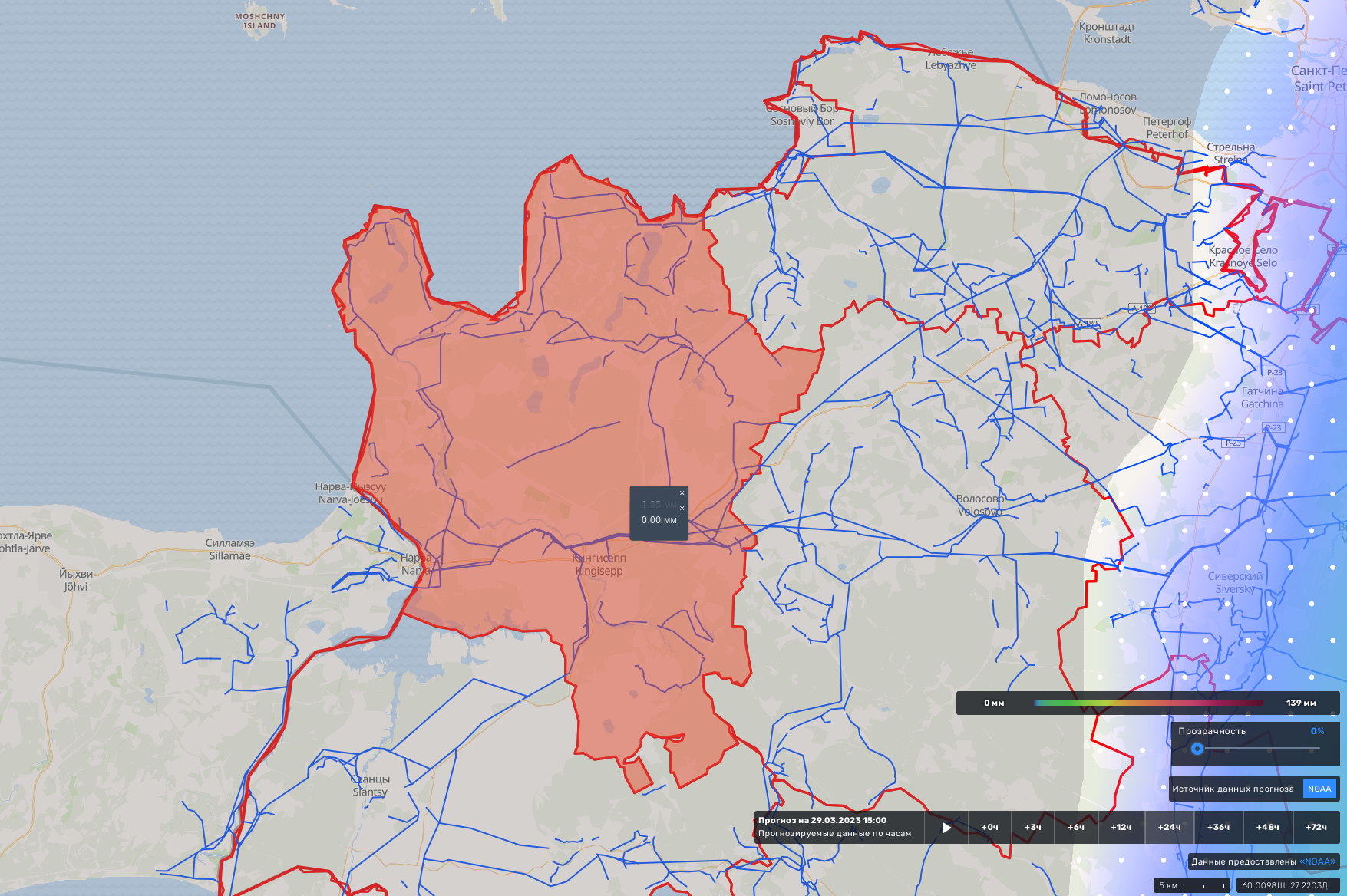 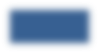 12
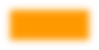 8
566,5/548
65%
19709/78839
Условные обозначения
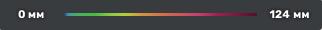 осадки, мм
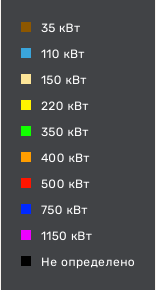 - линии электропередач
- линии электропередач
20
- количество осадков (УГМС),мм
- порывы ветра (УГМС), м/с
15
- прогноз нарушения ЛЭП (УГМС)
Кингисепп
- протяженность ЛЭП/ТП (шт.)
321/20
- кол-во домов/населения
19/330
- износ электроэнергетических систем
- муниципальное образование
60%
Лужский район
- муниципальное образование
ГУ МЧС России по Ленинградской области 
АРМ №9 
17:00 28.03.2023 
Исп. Никулин С.В.
Тел. 39301-251
ИНФОРМАЦИОННЫЕ МАТЕРИАЛЫ ПО ОСАДКАМ 
НА ТЕРРИТОРИИ КИРИШСКОГО  РАЙОНА ЛЕНИНГРАДСКОЙ ОБЛАСТИ 
(РИСК НАРУШЕНИЯ ЭЛЕКТРОСНАБЖЕНИЯ НА 29.03.2023)
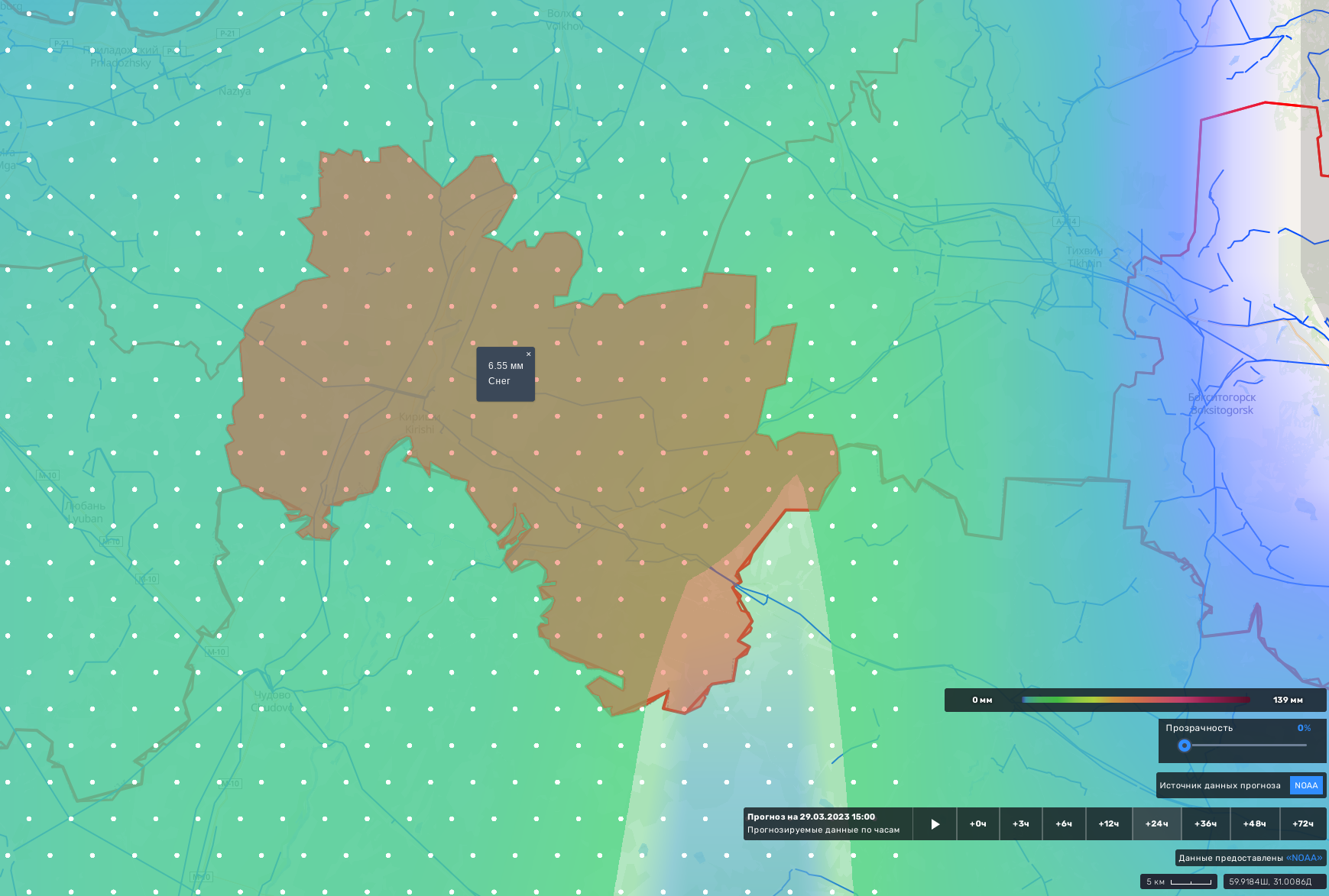 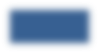 12
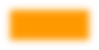 8
866,571/302
70%
5614/62456
Условные обозначения
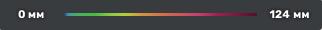 осадки, мм
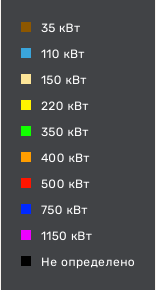 - линии электропередач
- линии электропередач
Кириши
20
- количество осадков (УГМС),мм
- порывы ветра (УГМС), м/с
15
- прогноз нарушения ЛЭП (УГМС)
- протяженность ЛЭП/ТП (шт.)
321/20
- кол-во домов/населения
19/330
- износ электроэнергетических систем
- муниципальное образование
60%
Лужский район
- муниципальное образование
ГУ МЧС России по Ленинградской области 
АРМ №9 
17:00 28.03.2023 
Исп. Никулин С.В.
Тел. 39301-251
ИНФОРМАЦИОННЫЕ МАТЕРИАЛЫ ПО ОСАДКАМ 
НА ТЕРРИТОРИИ КИРОВСКОГО  РАЙОНА ЛЕНИНГРАДСКОЙ ОБЛАСТИ 
(РИСК НАРУШЕНИЯ ЭЛЕКТРОСНАБЖЕНИЯ НА 29.03.2023)
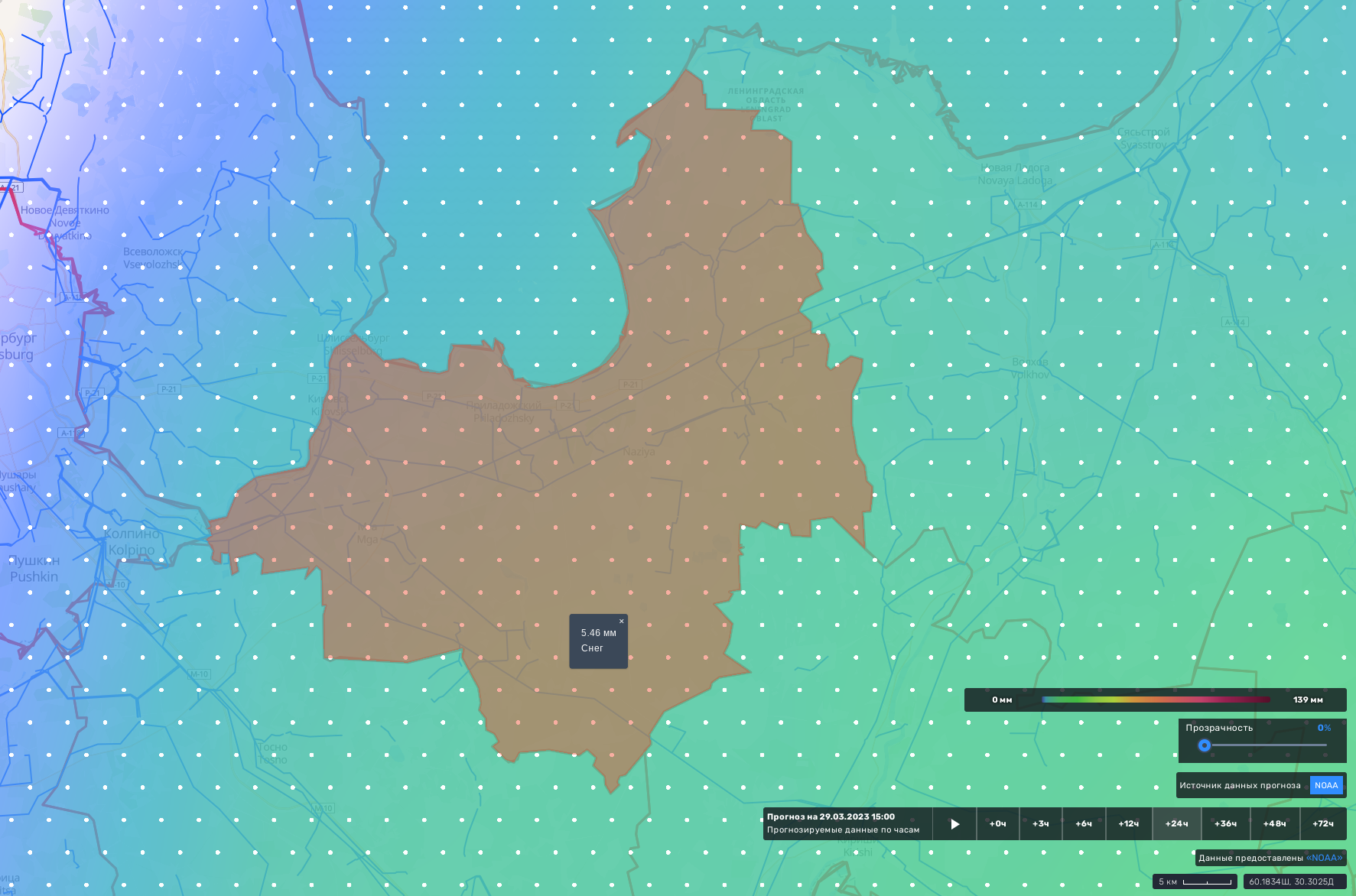 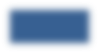 12
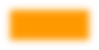 8
2228,5/14
65%
26424/105698
Условные обозначения
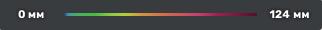 осадки, мм
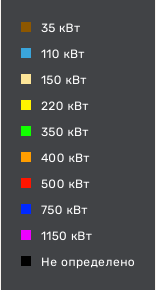 - линии электропередач
- линии электропередач
Кировск
20
- количество осадков (УГМС),мм
- порывы ветра (УГМС), м/с
15
- прогноз нарушения ЛЭП (УГМС)
- протяженность ЛЭП/ТП (шт.)
321/20
- кол-во домов/населения
19/330
- износ электроэнергетических систем
- муниципальное образование
60%
Лужский район
- муниципальное образование
ГУ МЧС России по Ленинградской области 
АРМ №9 
17:00 28.03.2023 
Исп. Никулин С.В.
Тел. 39301-251
ИНФОРМАЦИОННЫЕ МАТЕРИАЛЫ ПО ОСАДКАМ 
НА ТЕРРИТОРИИ ЛОДЕЙНОПОЛЬСКОГО  РАЙОНА ЛЕНИНГРАДСКОЙ ОБЛАСТИ 
(РИСК НАРУШЕНИЯ ЭЛЕКТРОСНАБЖЕНИЯ НА 29.03.2023)
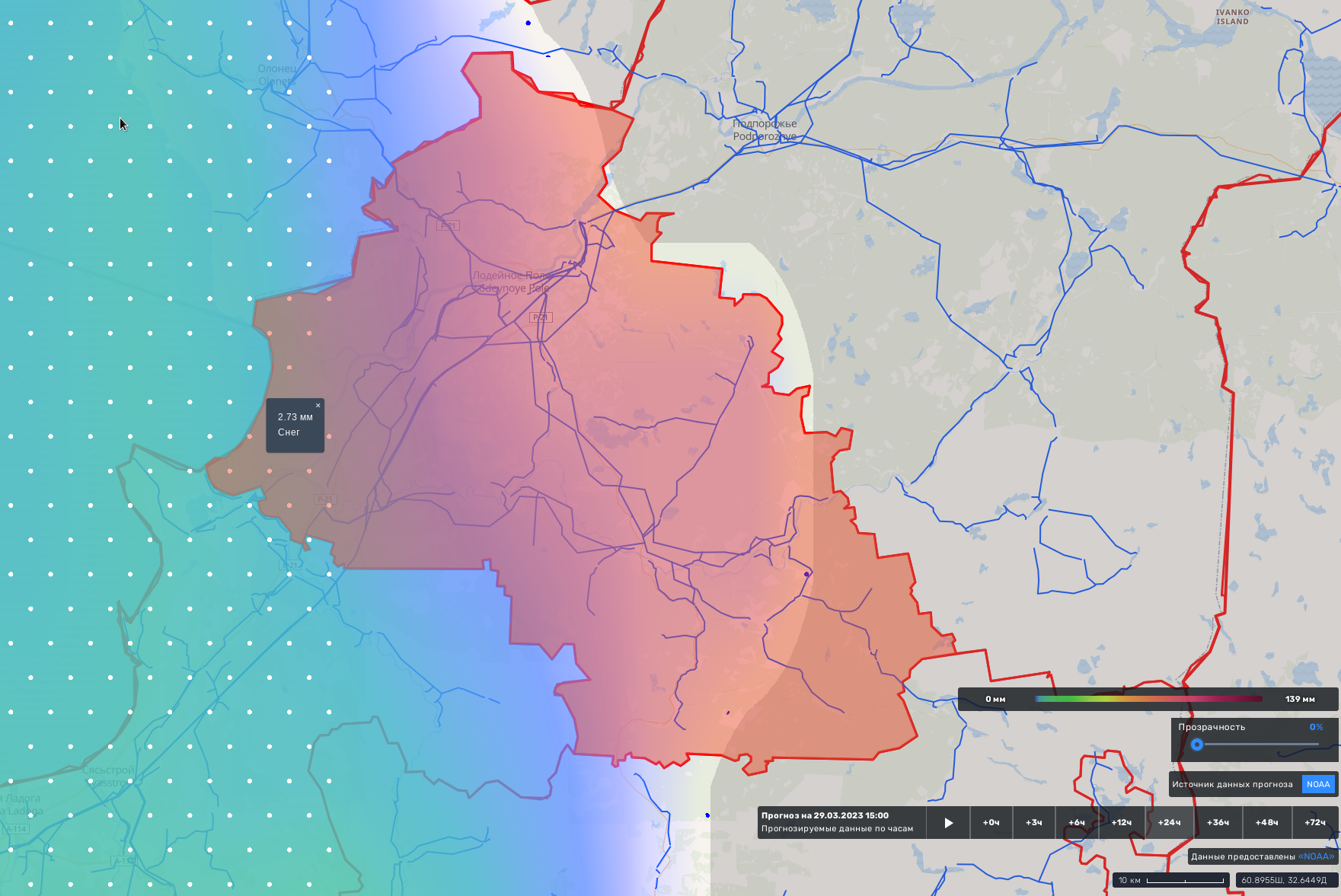 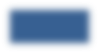 12
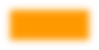 8
1491,1/357
70%
7229/28916
Лодейное Поле
Условные обозначения
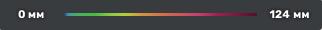 осадки, мм
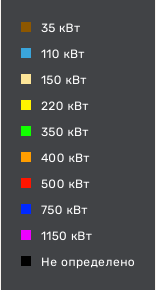 - линии электропередач
- линии электропередач
20
- количество осадков (УГМС),мм
- порывы ветра (УГМС), м/с
15
- прогноз нарушения ЛЭП (УГМС)
- протяженность ЛЭП/ТП (шт.)
321/20
- кол-во домов/населения
19/330
- износ электроэнергетических систем
- муниципальное образование
60%
Лужский район
- муниципальное образование
ГУ МЧС России по Ленинградской области 
АРМ №9 
17:00 28.03.2023 
Исп. Никулин С.В.
Тел. 39301-251
ИНФОРМАЦИОННЫЕ МАТЕРИАЛЫ ПО ОСАДКАМ 
НА ТЕРРИТОРИИ ЛОМОНОСОВСКОГО  РАЙОНА ЛЕНИНГРАДСКОЙ ОБЛАСТИ 
(РИСК НАРУШЕНИЯ ЭЛЕКТРОСНАБЖЕНИЯ НА 29.03.2023)
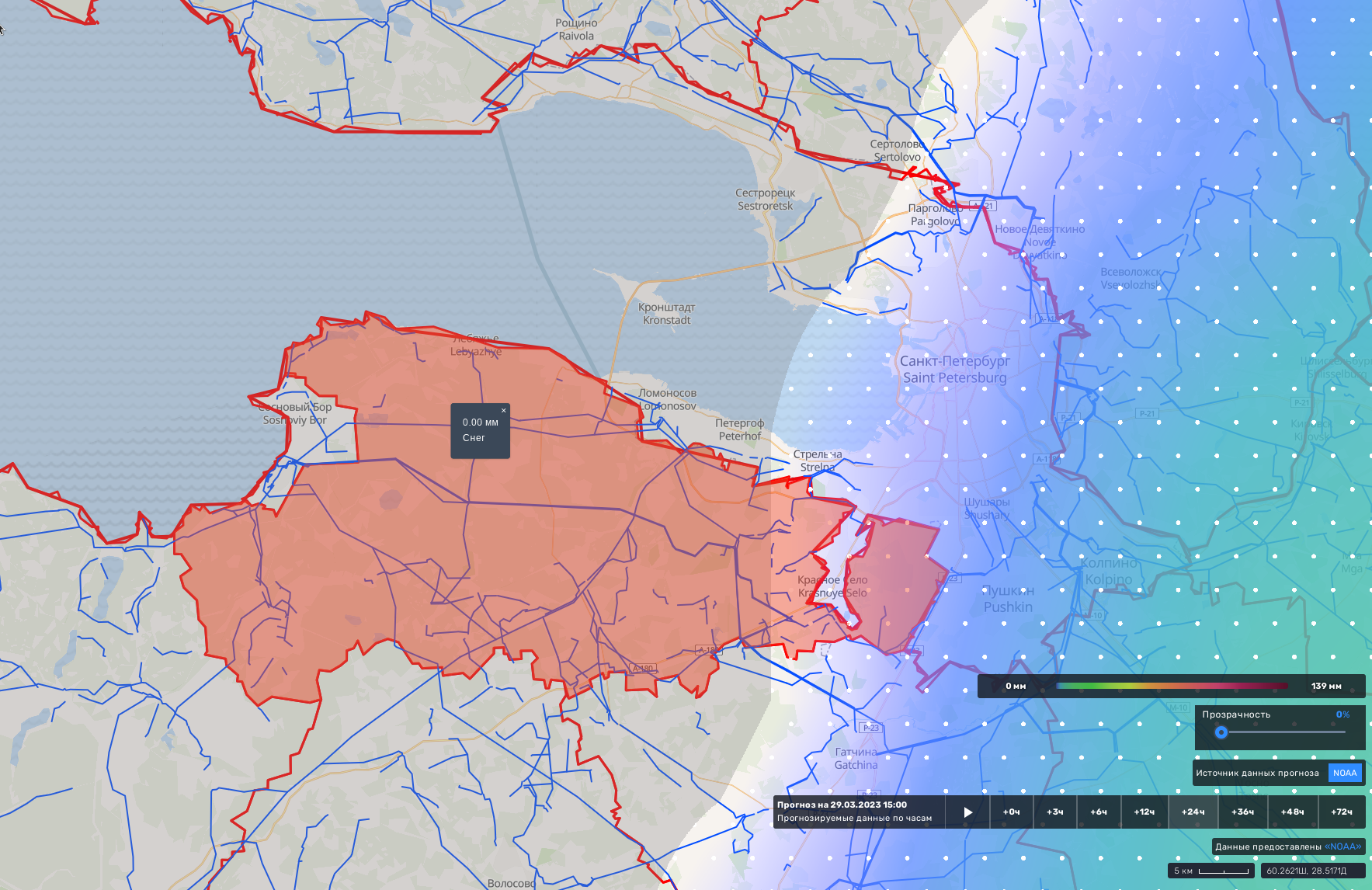 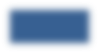 12
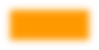 8
1053,9/252
65%
17962/71250
Условные обозначения
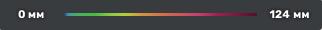 осадки, мм
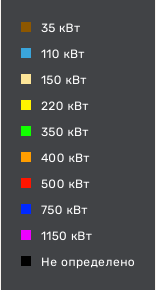 *Примечание:
Административный центр Ломоносовского района (г. Ломоносов) находится на территории Петродворцового района г. Санкт-Петербурга
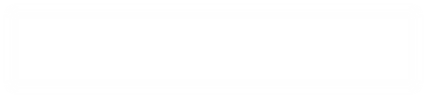 - линии электропередач
- линии электропередач
20
- количество осадков (УГМС),мм
- порывы ветра (УГМС), м/с
15
- прогноз нарушения ЛЭП (УГМС)
Кипень
- протяженность ЛЭП/ТП (шт.)
321/20
- кол-во домов/населения
19/330
- износ электроэнергетических систем
- муниципальное образование
60%
Лужский район
- муниципальное образование
ГУ МЧС России по Ленинградской области 
АРМ №9 
17:00 28.03.2023 
Исп. Никулин С.В.
Тел. 39301-251
ИНФОРМАЦИОННЫЕ МАТЕРИАЛЫ ПО ОСАДКАМ 
НА ТЕРРИТОРИИ ЛУЖСКОГО  РАЙОНА ЛЕНИНГРАДСКОЙ ОБЛАСТИ 
(РИСК НАРУШЕНИЯ ЭЛЕКТРОСНАБЖЕНИЯ НА 29.03.2023)
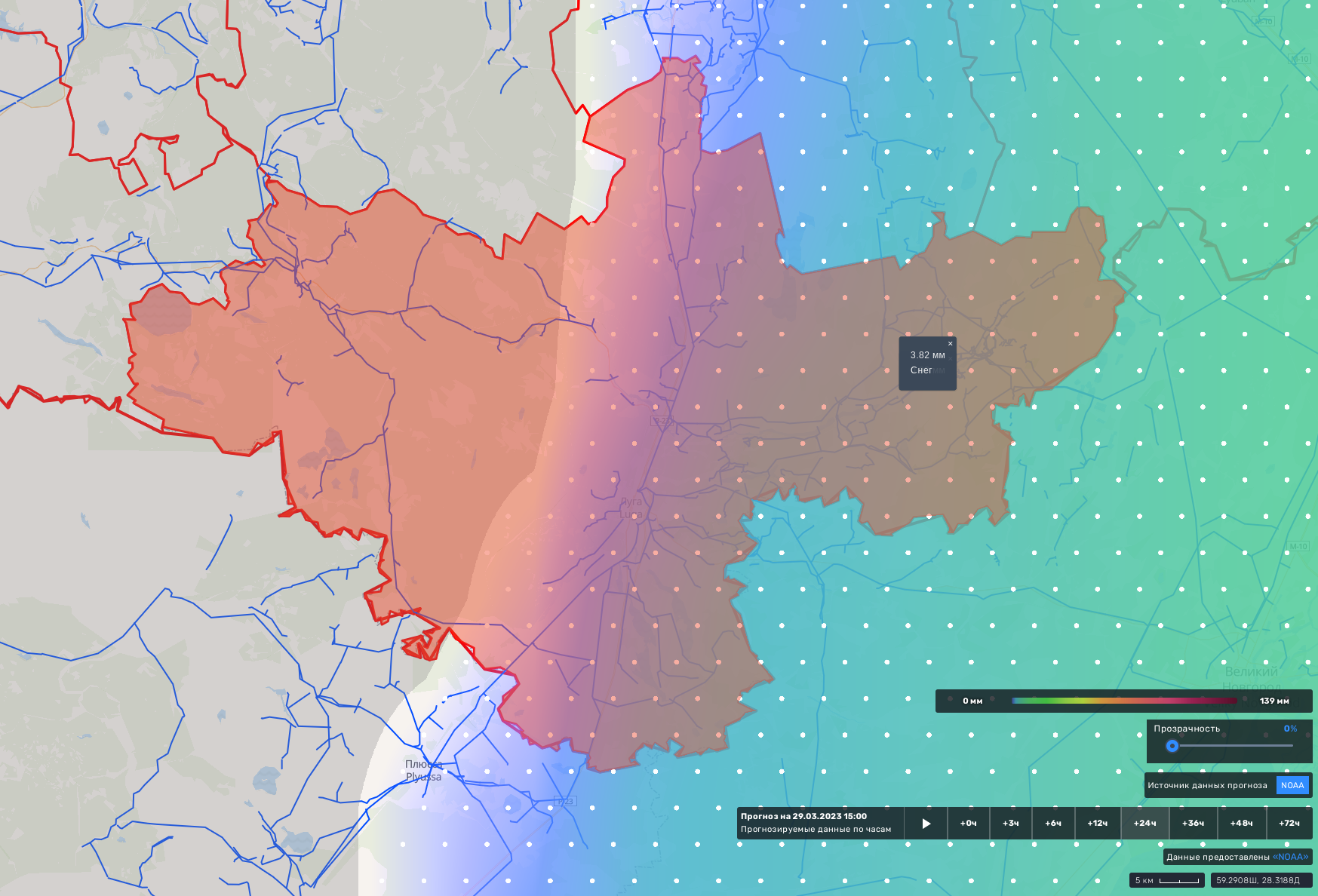 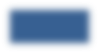 12
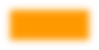 8
1041,0/823
70%
12219/72879
Условные обозначения
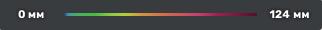 осадки, мм
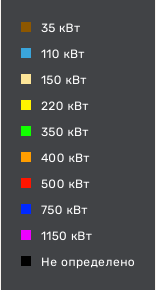 - линии электропередач
- линии электропередач
20
- количество осадков (УГМС),мм
Луга
- порывы ветра (УГМС), м/с
15
- прогноз нарушения ЛЭП (УГМС)
- протяженность ЛЭП/ТП (шт.)
321/20
- кол-во домов/населения
19/330
- износ электроэнергетических систем
- муниципальное образование
60%
Лужский район
- муниципальное образование
ГУ МЧС России по Ленинградской области 
АРМ №9 
17:00 28.03.2023 
Исп. Никулин С.В.
Тел. 39301-251
ИНФОРМАЦИОННЫЕ МАТЕРИАЛЫ ПО ОСАДКАМ 
НА ТЕРРИТОРИИ ПОДПОРОЖСКОГО  РАЙОНА ЛЕНИНГРАДСКОЙ ОБЛАСТИ 
(РИСК НАРУШЕНИЯ ЭЛЕКТРОСНАБЖЕНИЯ НА 29.03.2023)
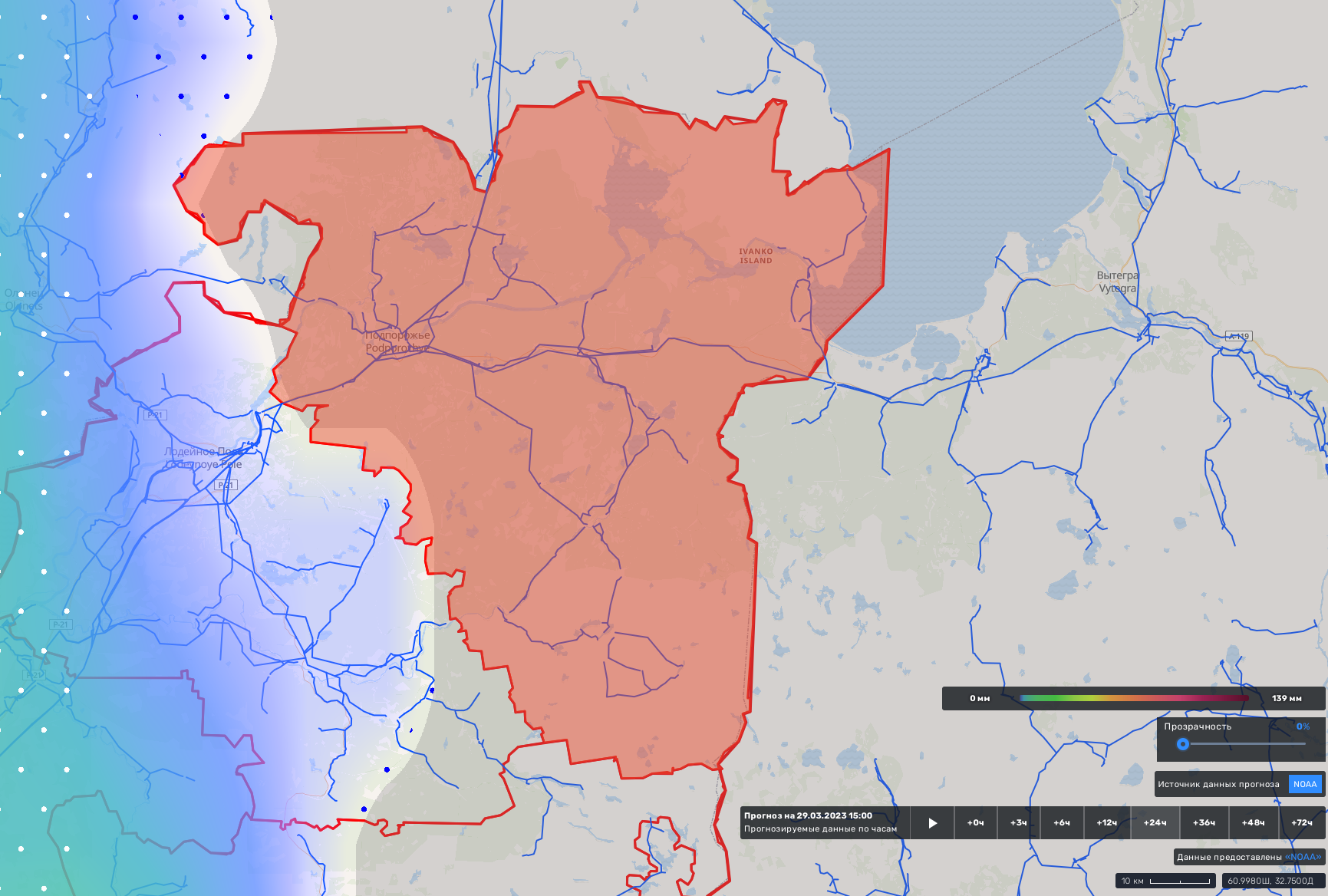 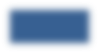 6
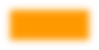 8
869,5/244
70%
7231/28924
Условные обозначения
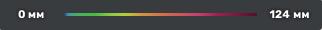 осадки, мм
Подпорожье
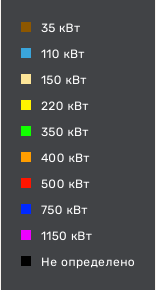 - линии электропередач
- линии электропередач
20
- количество осадков (УГМС),мм
- порывы ветра (УГМС), м/с
15
- прогноз нарушения ЛЭП (УГМС)
- протяженность ЛЭП/ТП (шт.)
321/20
- кол-во домов/населения
19/330
- износ электроэнергетических систем
- муниципальное образование
60%
Лужский район
- муниципальное образование
ГУ МЧС России по Ленинградской области 
АРМ №9 
17:00 28.03.2023 
Исп. Никулин С.В.
Тел. 39301-251
ИНФОРМАЦИОННЫЕ МАТЕРИАЛЫ ПО ОСАДКАМ 
НА ТЕРРИТОРИИ ПРИОЗЕРСКОГО  РАЙОНА ЛЕНИНГРАДСКОЙ ОБЛАСТИ 
(РИСК НАРУШЕНИЯ ЭЛЕКТРОСНАБЖЕНИЯ НА 29.03.2023)
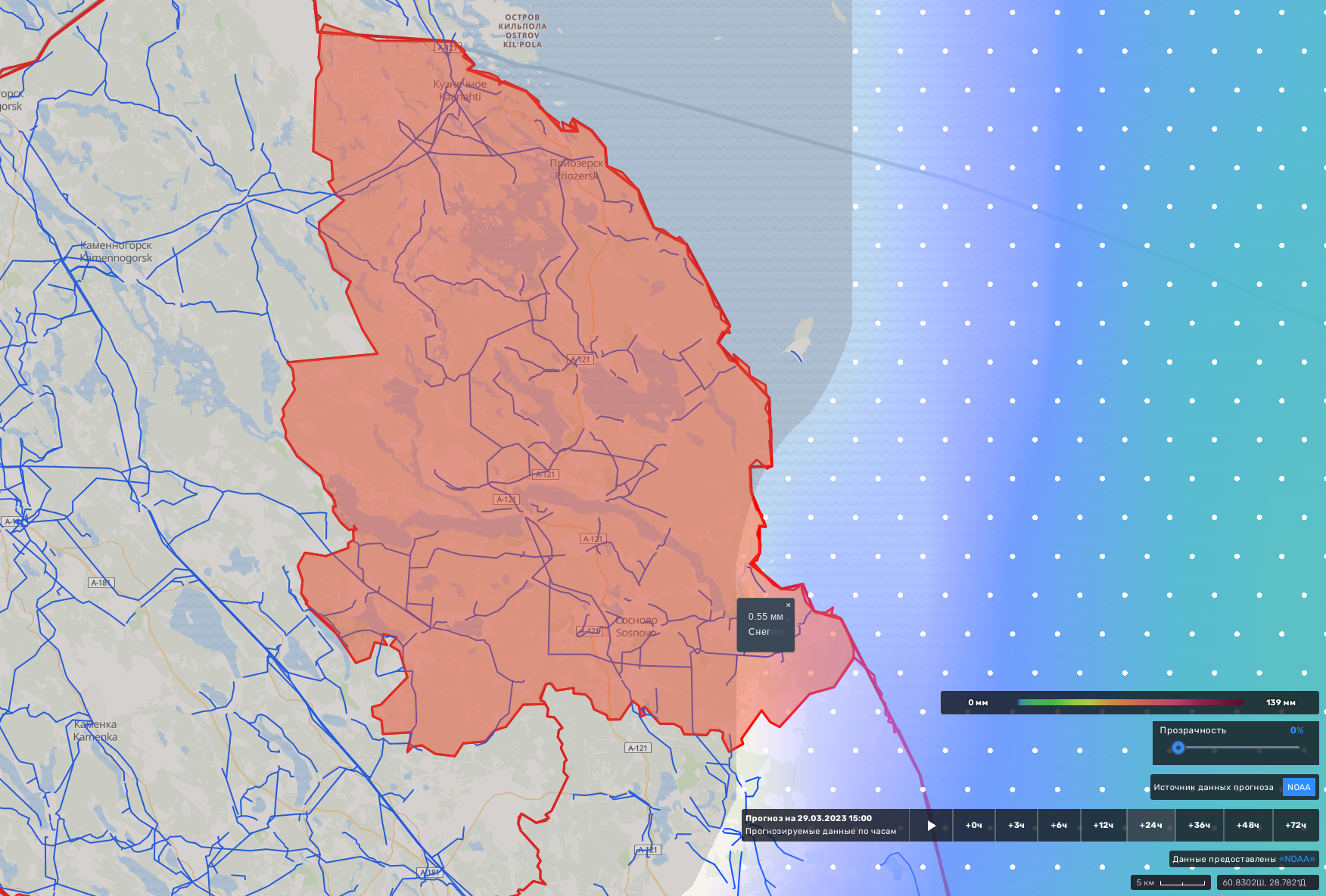 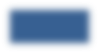 12
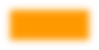 8
1254,7/495
70%
5425/61702
Приозерск
Условные обозначения
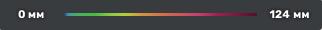 осадки, мм
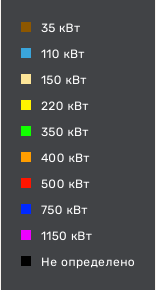 - линии электропередач
- линии электропередач
20
- количество осадков (УГМС),мм
- порывы ветра (УГМС), м/с
15
- прогноз нарушения ЛЭП (УГМС)
- протяженность ЛЭП/ТП (шт.)
321/20
- кол-во домов/населения
19/330
- износ электроэнергетических систем
- муниципальное образование
60%
Лужский район
- муниципальное образование
ГУ МЧС России по Ленинградской области 
АРМ №9 
17:00 28.03.2023 
Исп. Никулин С.В.
Тел. 39301-251
ИНФОРМАЦИОННЫЕ МАТЕРИАЛЫ ПО ОСАДКАМ 
НА ТЕРРИТОРИИ СОСНОВОБОРСКОГО ГОРОДСКОГО ОКРУГА ЛЕНИНГРАДСКОЙ ОБЛАСТИ 
(РИСК НАРУШЕНИЯ ЭЛЕКТРОСНАБЖЕНИЯ НА 29.03.2023)
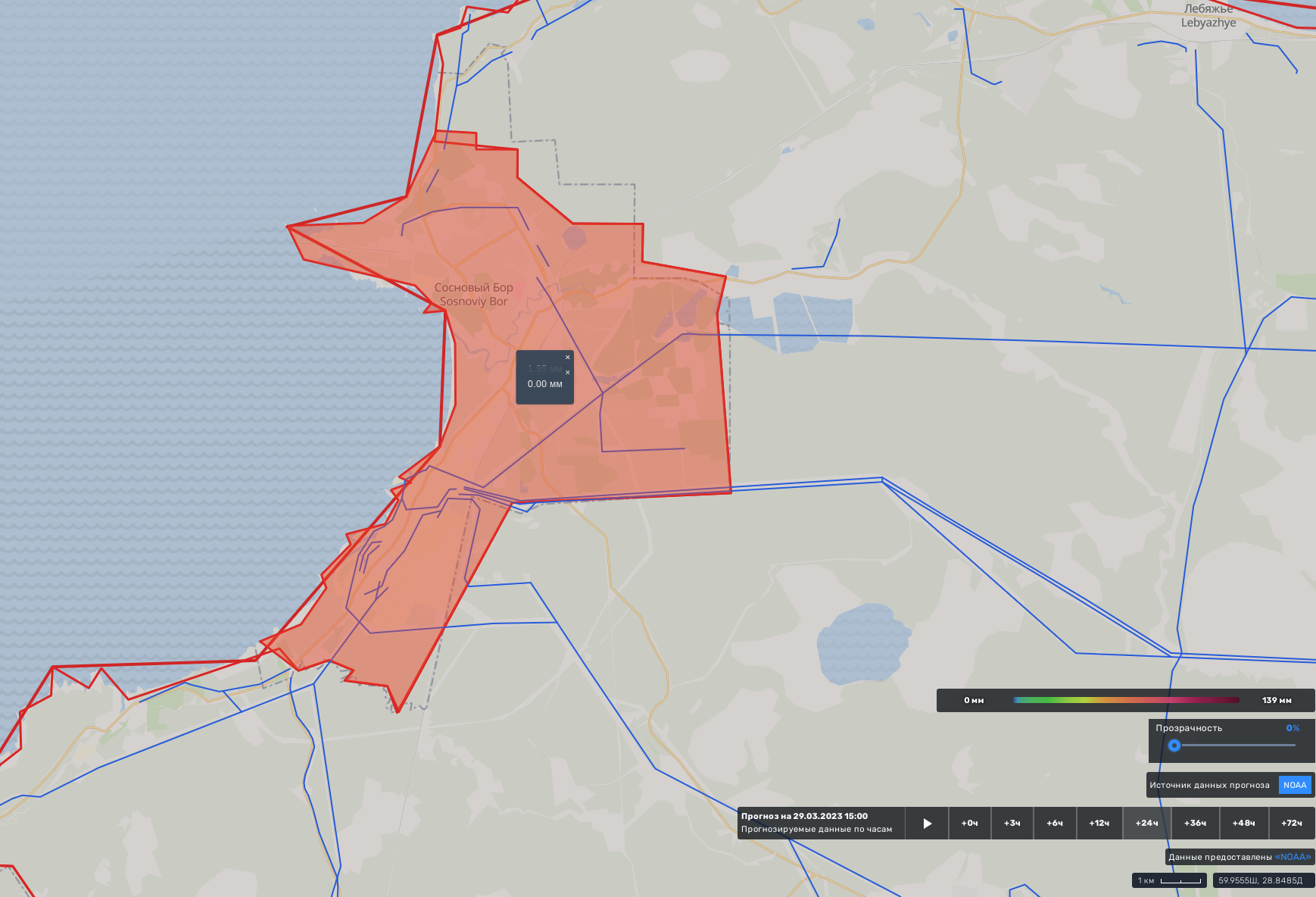 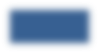 12
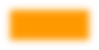 8
533,390/179
68%
520/67720
Условные обозначения
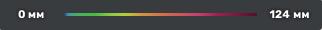 Сосновый Бор
осадки, мм
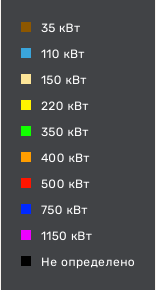 - линии электропередач
- линии электропередач
20
- количество осадков (УГМС),мм
- порывы ветра (УГМС), м/с
15
- прогноз нарушения ЛЭП (УГМС)
- протяженность ЛЭП/ТП (шт.)
321/20
- кол-во домов/населения
19/330
- износ электроэнергетических систем
- муниципальное образование
60%
Лужский район
- муниципальное образование
ГУ МЧС России по Ленинградской области 
АРМ №9 
17:00 28.03.2023 
Исп. Никулин С.В.
Тел. 39301-251
ИНФОРМАЦИОННЫЕ МАТЕРИАЛЫ ПО ОСАДКАМ 
НА ТЕРРИТОРИИ СЛАНЦЕВСКОГО  РАЙОНА ЛЕНИНГРАДСКОЙ ОБЛАСТИ 
(РИСК НАРУШЕНИЯ ЭЛЕКТРОСНАБЖЕНИЯ НА 29.03.2023)
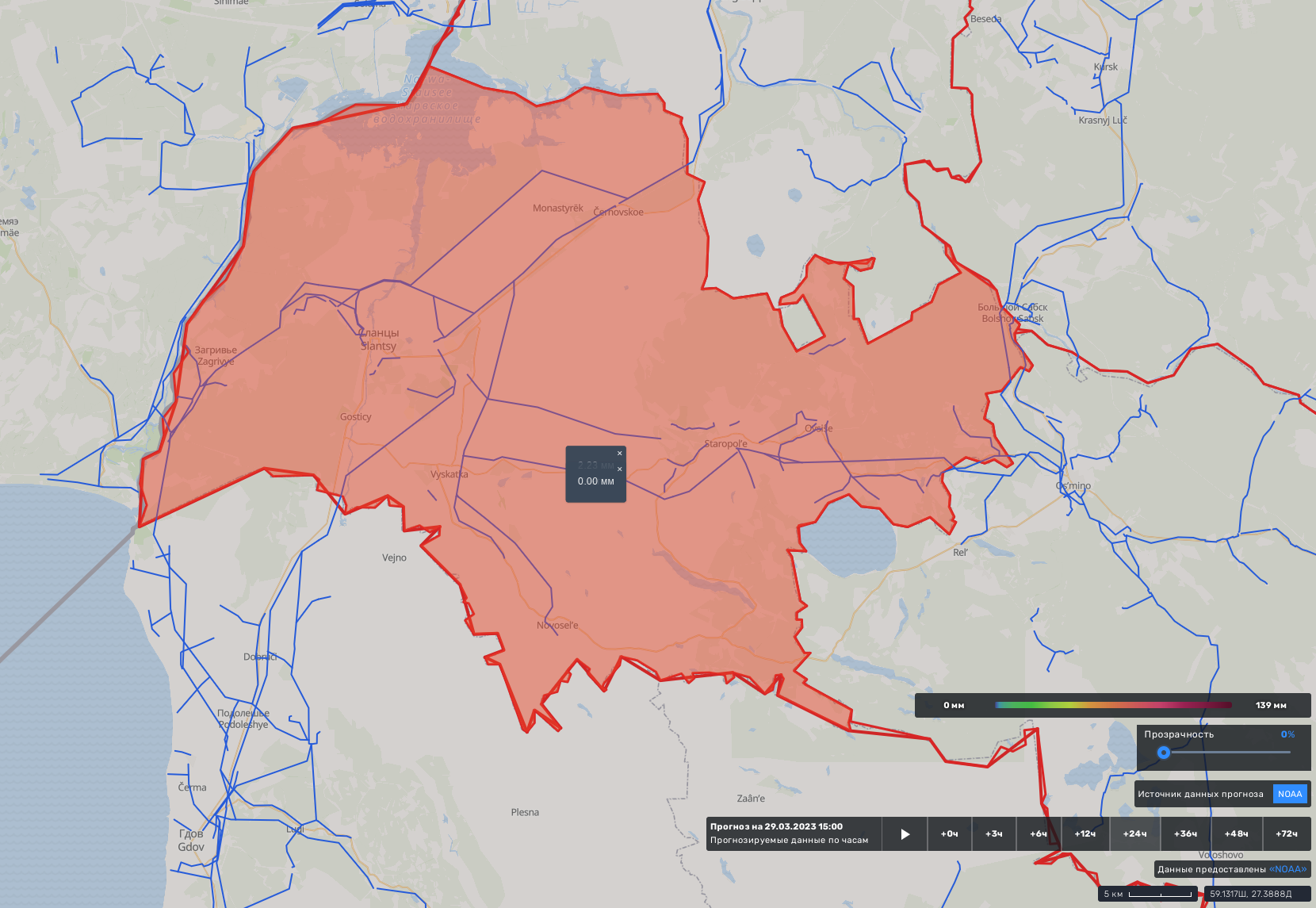 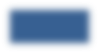 12
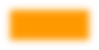 8
677,7/204
68%
10697/42791
Условные обозначения
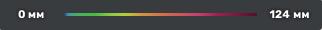 осадки, мм
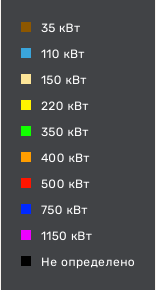 Сланцы
- линии электропередач
- линии электропередач
20
- количество осадков (УГМС),мм
- порывы ветра (УГМС), м/с
15
- прогноз нарушения ЛЭП (УГМС)
- протяженность ЛЭП/ТП (шт.)
321/20
- кол-во домов/населения
19/330
- износ электроэнергетических систем
- муниципальное образование
60%
Лужский район
- муниципальное образование
ГУ МЧС России по Ленинградской области 
АРМ №9 
17:00 28.03.2023 
Исп. Никулин С.В.
Тел. 39301-251
ИНФОРМАЦИОННЫЕ МАТЕРИАЛЫ ПО ОСАДКАМ 
НА ТЕРРИТОРИИ ТИХВИНСКОГО  РАЙОНА ЛЕНИНГРАДСКОЙ ОБЛАСТИ 
(РИСК НАРУШЕНИЯ ЭЛЕКТРОСНАБЖЕНИЯ НА 29.03.2023)
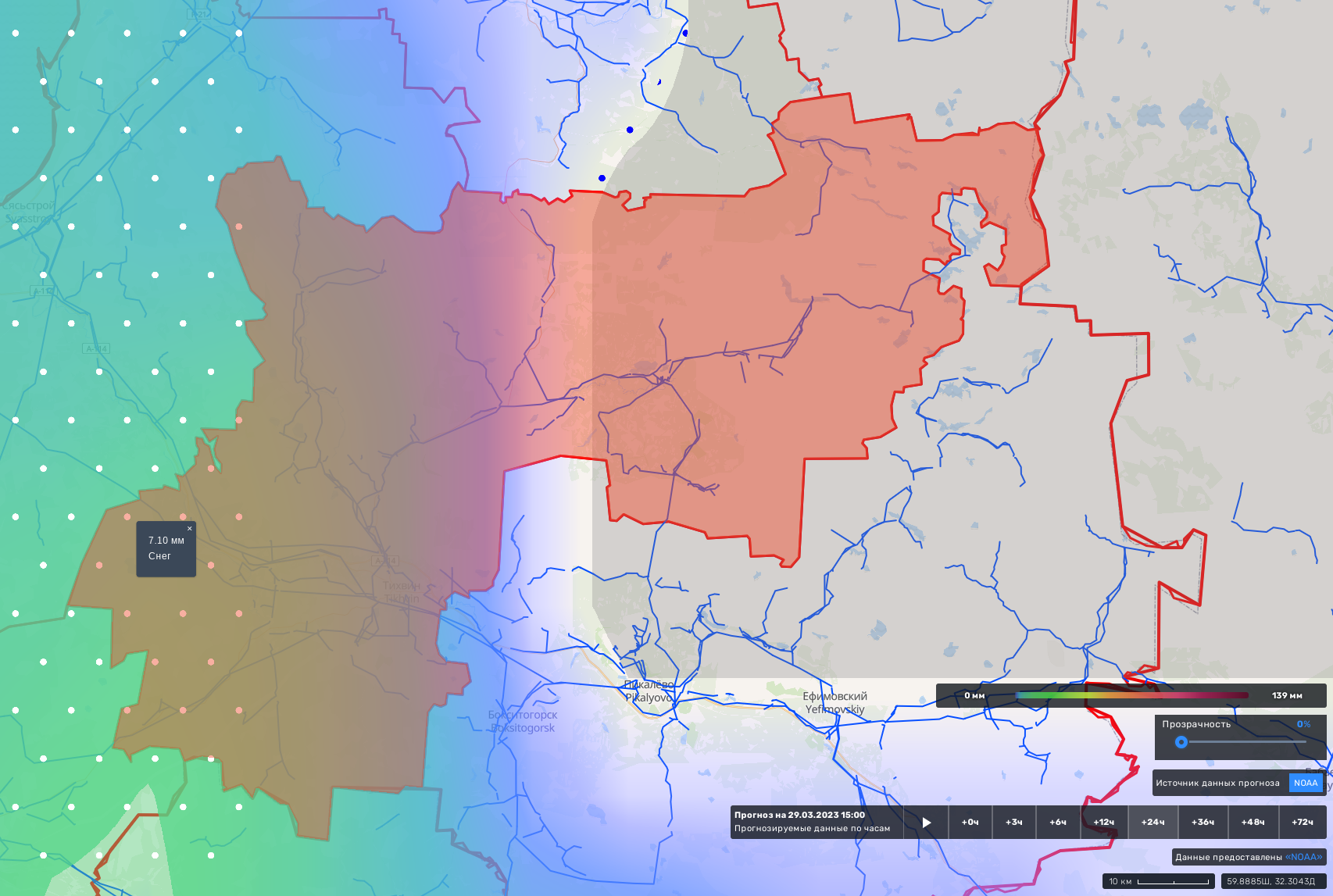 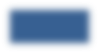 6
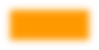 8
1238,7/394
70%
17476/69905
Условные обозначения
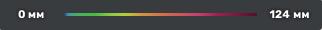 осадки, мм
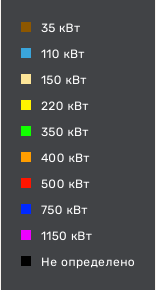 - линии электропередач
- линии электропередач
20
- количество осадков (УГМС),мм
- порывы ветра (УГМС), м/с
15
- прогноз нарушения ЛЭП (УГМС)
Тихвин
- протяженность ЛЭП/ТП (шт.)
321/20
- кол-во домов/населения
19/330
- износ электроэнергетических систем
- муниципальное образование
60%
Лужский район
- муниципальное образование
ГУ МЧС России по Ленинградской области 
АРМ №9 
17:00 28.03.2023 
Исп. Никулин С.В.
Тел. 39301-251
ИНФОРМАЦИОННЫЕ МАТЕРИАЛЫ ПО ОСАДКАМ 
НА ТЕРРИТОРИИ ТОСНЕНСКОГО  РАЙОНА ЛЕНИНГРАДСКОЙ ОБЛАСТИ 
(РИСК НАРУШЕНИЯ ЭЛЕКТРОСНАБЖЕНИЯ НА 29.03.2023)
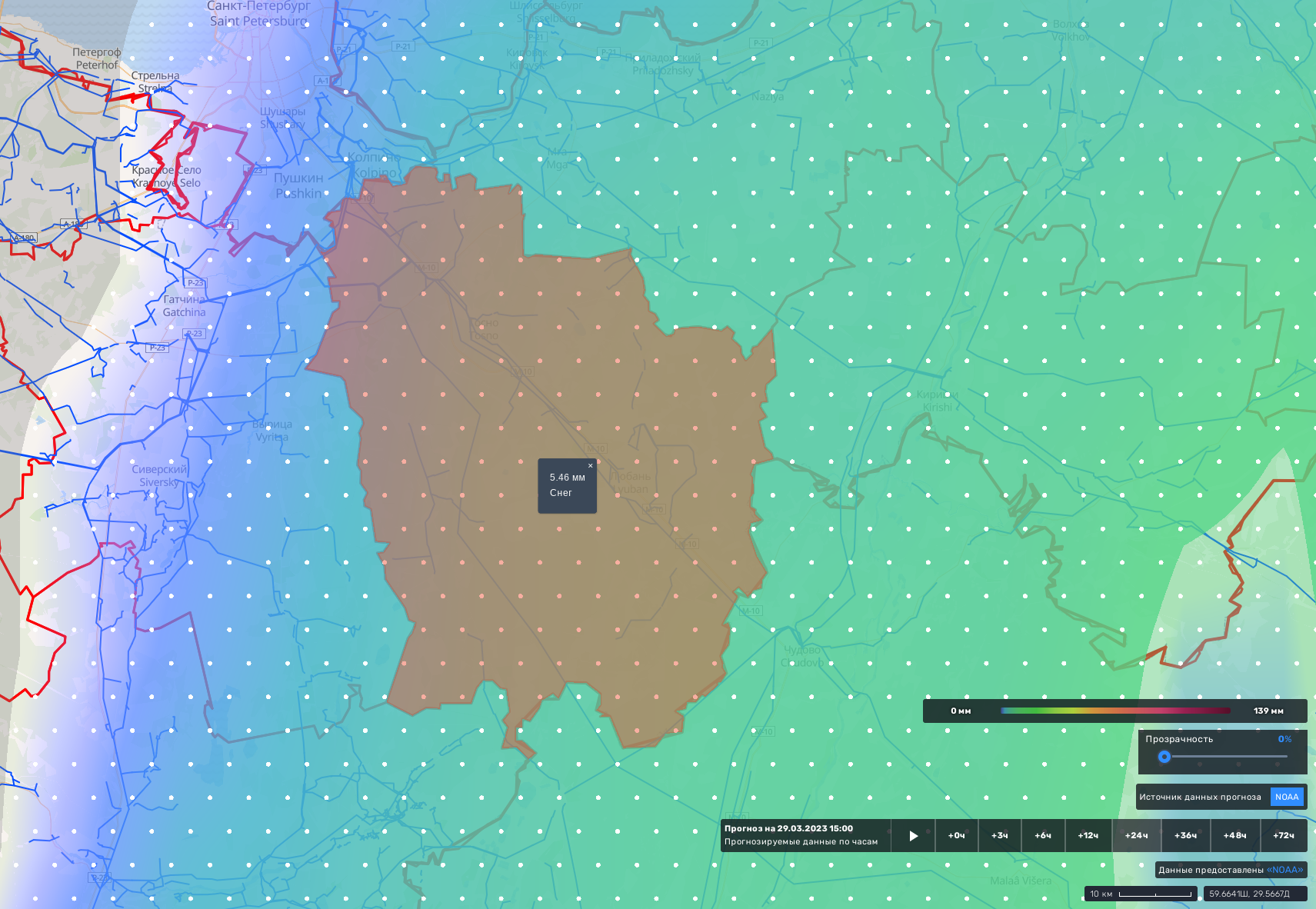 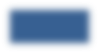 12
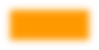 8
2545,6/736
65%
32440/129761
Условные обозначения
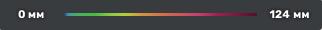 осадки, мм
Тосно
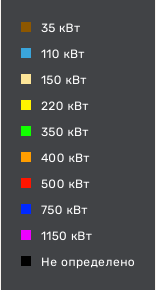 - линии электропередач
- линии электропередач
20
- количество осадков (УГМС),мм
- порывы ветра (УГМС), м/с
15
- прогноз нарушения ЛЭП (УГМС)
- протяженность ЛЭП/ТП (шт.)
321/20
- кол-во домов/населения
19/330
- износ электроэнергетических систем
- муниципальное образование
60%
Лужский район
- муниципальное образование
ГУ МЧС России по Ленинградской области 
АРМ №9 
17:00 28.03.2023 
Исп. Никулин С.В.
Тел. 39301-251
ИНФОРМАЦИОННЫЕ МАТЕРИАЛЫ ПО РИСКУ НАРУШЕНИЯ ТРАНСПОРТНОГО СООБЩЕНИЯ, СВЯЗАННЫХ 
С НЕБЛАГОПРИЯТНЫМИ МЕТЕОЯВЛЕНИЯМИ 
НА  ФЕДЕРАЛЬНОЙ  АВТОДОРОГЕ М-10 «РОССИЯ» В ЛЕНИНГРАДСКОЙ ОБЛАСТИ НА 29.03.2023
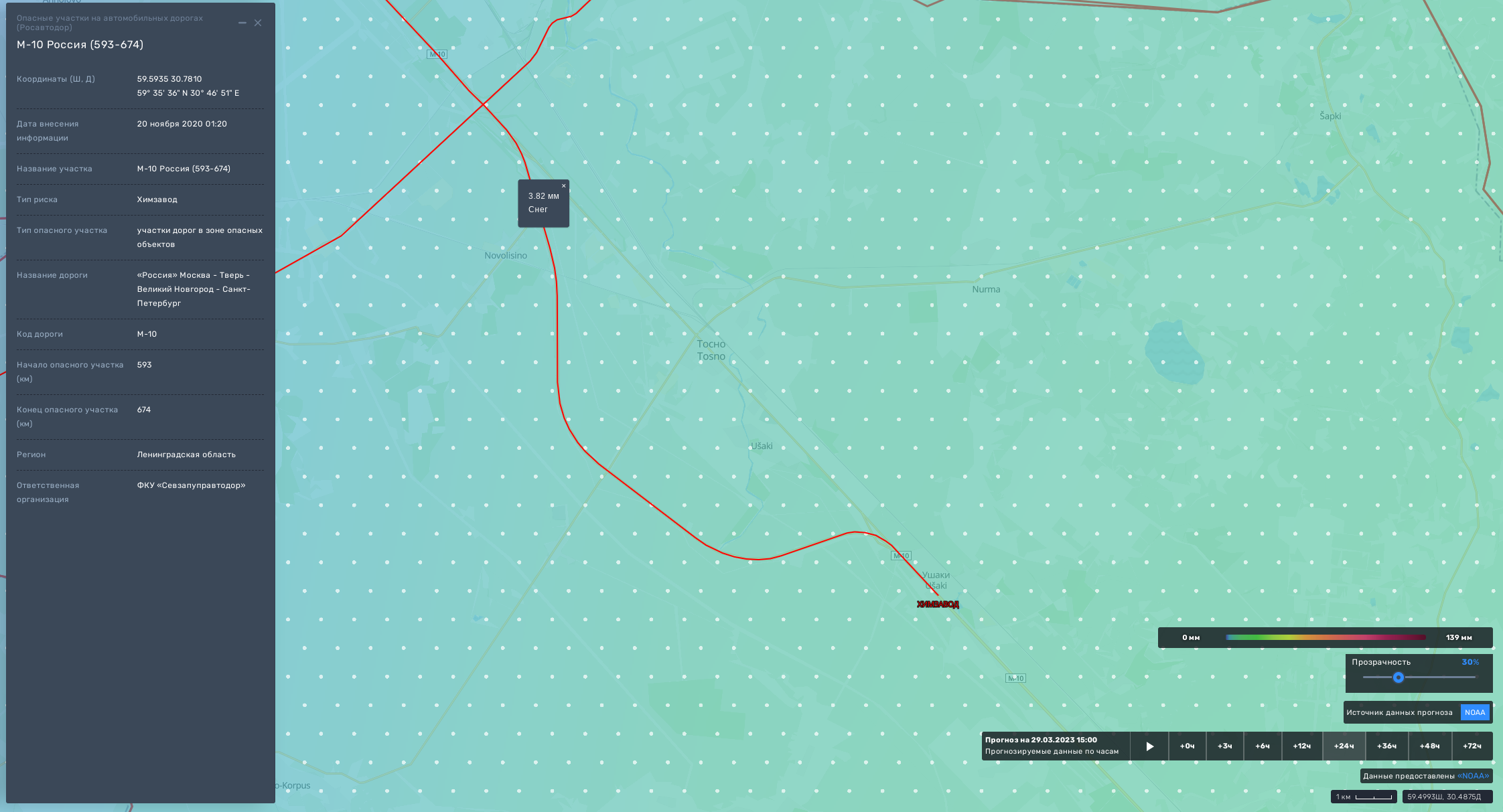 Камера ФАД
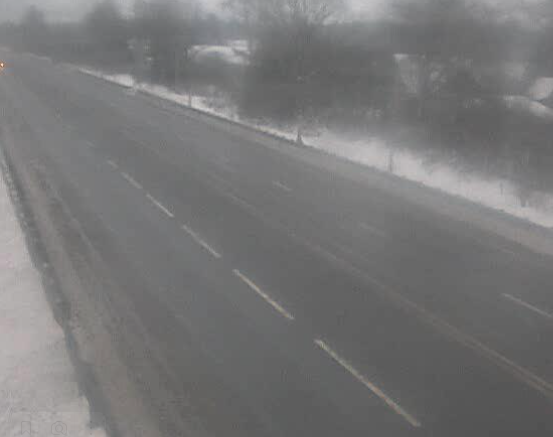 Тосно
Аварийно-опасные участки 
595-628 км
626-628 км 
630-643 км
667-669 км
646-675 км
(при выпадении  осадков)
Условные обозначения
- Участок автодороги с повышенным риском возникновения ДТП, нарушением движения
- Объездная дорога
- Населенный пункт
М-10 «РОССИЯ»
ГУ МЧС России по Ленинградской области 
АРМ №9 
17:00 28.03.2023 
Исп. Никулин С.В.
Тел. 39301-251
Объездная дорога: 110 км
Отрезанные населенные пункты.: нет
ИНФОРМАЦИОННЫЕ МАТЕРИАЛЫ ПО РИСКУ НАРУШЕНИЯ ТРАНСПОРТНОГО СООБЩЕНИЯ, СВЯЗАННЫХ 
С НЕБЛАГОПРИЯТНЫМИ МЕТЕОЯВЛЕНИЯМИ 
НА  ФЕДЕРАЛЬНОЙ  АВТОДОРОГЕ А-120 «ЮЖНОЕ ПОЛУКОЛЬЦО» В ЛЕНИНГРАДСКОЙ ОБЛАСТИ НА 29.03.2023
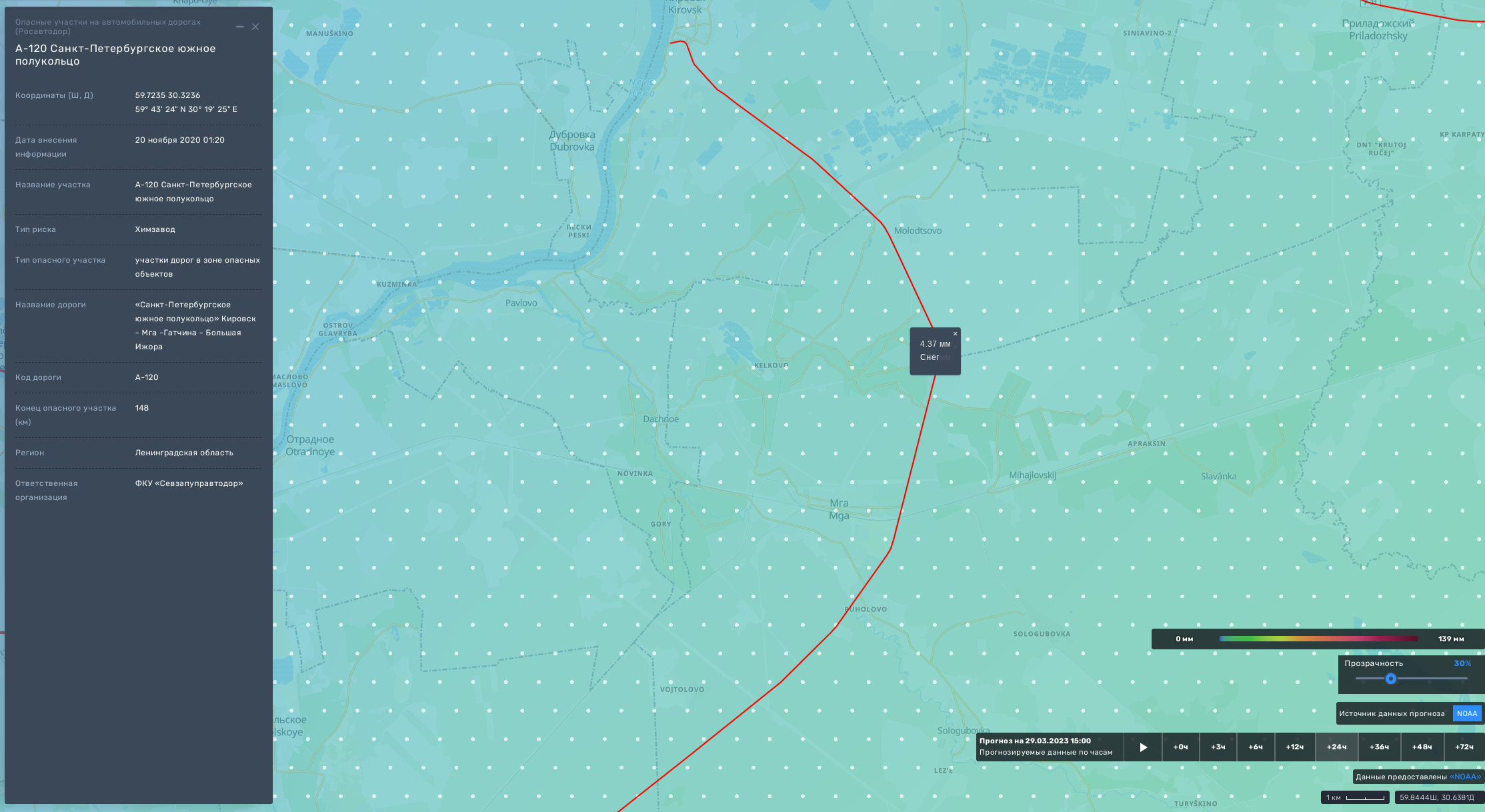 Кировск
Камера ФАД
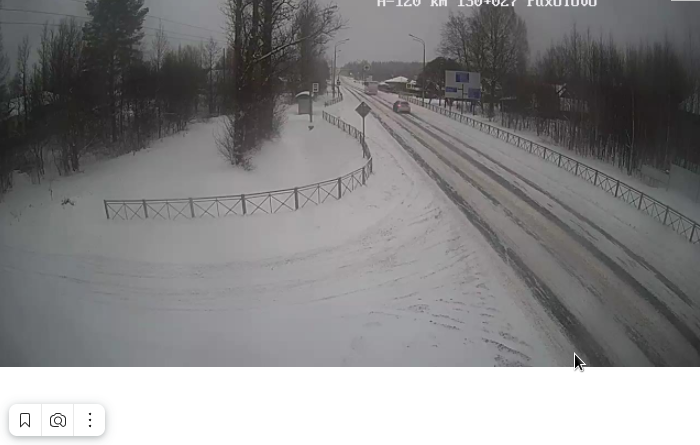 Аварийно-опасный участок 
91-95
(колейность, неровности)
Павлово
Аварийно-опасный участок 
127-130
(при выпадении  осадков)
Мга
Условные обозначения
- Участок автодороги с повышенным риском возникновения ДТП, нарушением движения
- Объездная дорога
- Населенный пункт
Объездная дорога: 35 км
Отрезанные населенные пункты.: нет
ГУ МЧС России по Ленинградской области 
АРМ №9 
17:00 28.03.2023 
Исп. Никулин С.В.
Тел. 39301-251
А-120 «САНКТ-ПЕТЕРБУРГСКОЕ ЮЖНОЕ ПОЛУКОЛЬЦО»
ИНФОРМАЦИОННЫЕ МАТЕРИАЛЫ ПО РИСКУ НАРУШЕНИЯ ТРАНСПОРТНОГО СООБЩЕНИЯ, СВЯЗАННЫХ 
С НЕБЛАГОПРИЯТНЫМИ МЕТЕОЯВЛЕНИЯМИ 
НА  ФЕДЕРАЛЬНОЙ  АВТОДОРОГЕ А-120 «ЮЖНОЕ ПОЛУКОЛЬЦО» В ЛЕНИНГРАДСКОЙ ОБЛАСТИ НА 29.03.2023
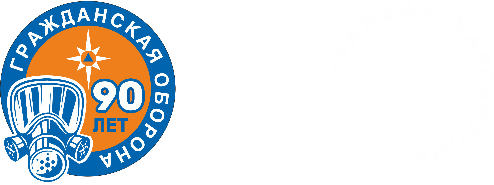 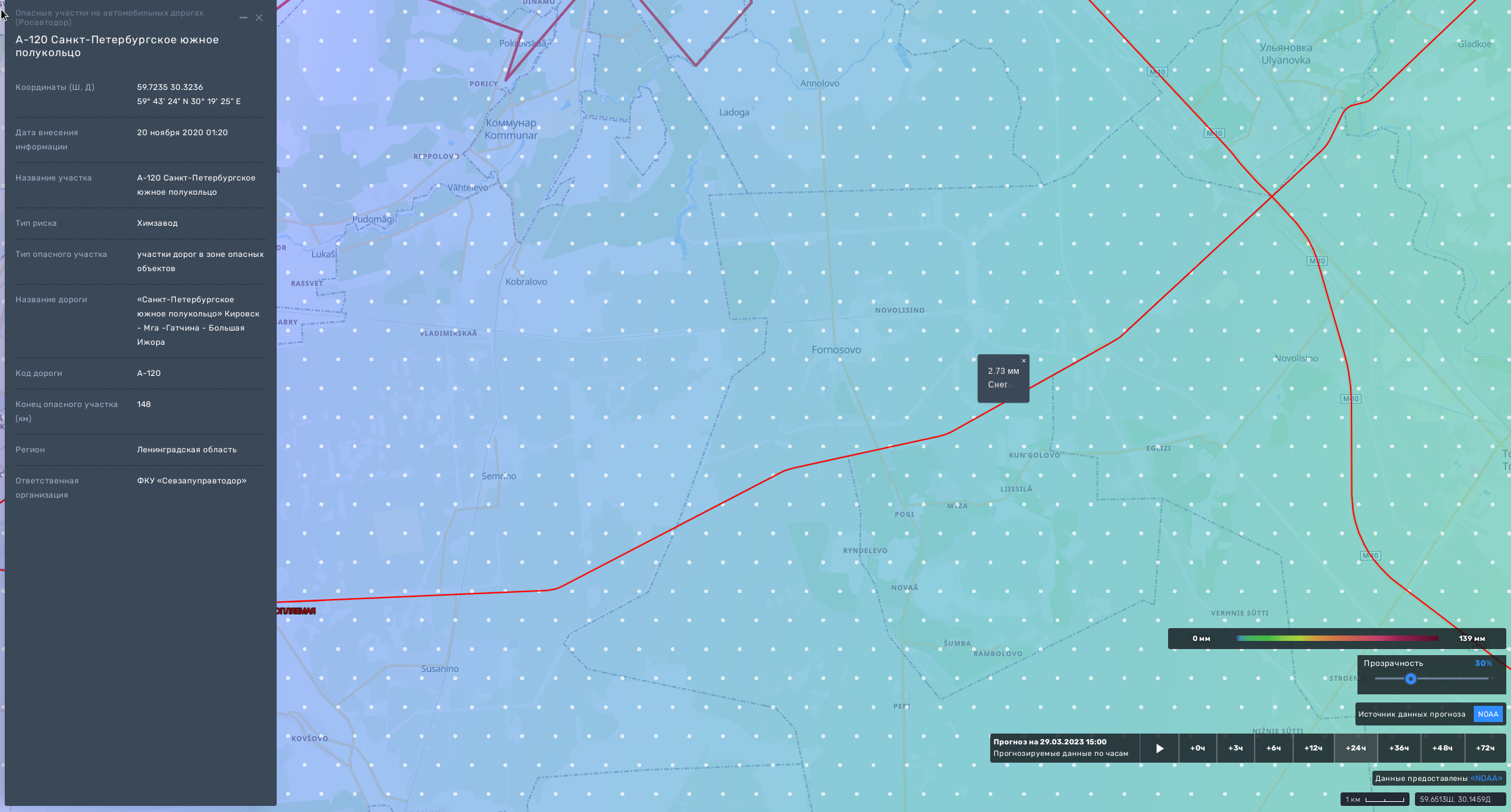 Камера ФАД
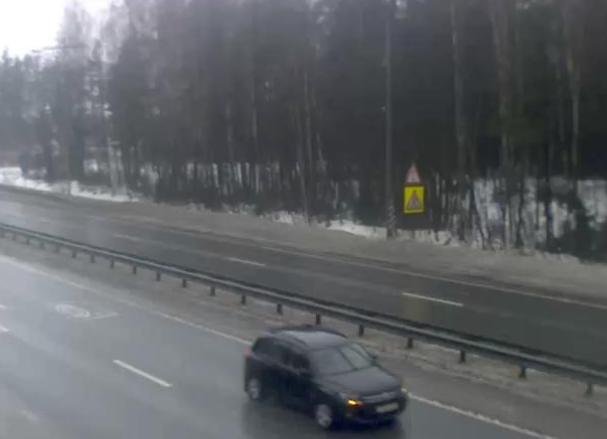 Ульяновка
Аварийно-опасный участок 
50-53 км 
(при выпадении осадков)
Аварийно-опасный участок 
71-79 км
(при выпадении осадков)
М-10 «РОССИЯ»
Условные обозначения
- Участок автодороги с повышенным риском возникновения ДТП, нарушением движения
- Объездная дорога
- Населенный пункт
А-120 «САНКТ-ПЕТЕРБУРГСКОЕ ЮЖНОЕ ПОЛУКОЛЬЦО»
ГУ МЧС России по Ленинградской области 
АРМ №9 
17:00 28.03.2023 
Исп. Никулин С.В.
Тел. 39301-251
Объездная дорога: 80 км
Отрезанные населенные пункты.: нет
ИНФОРМАЦИОННЫЕ МАТЕРИАЛЫ ПО РИСКУ НАРУШЕНИЯ ТРАНСПОРТНОГО СООБЩЕНИЯ, СВЯЗАННЫХ 
С НЕБЛАГОПРИЯТНЫМИ МЕТЕОЯВЛЕНИЯМИ 
НА  ФЕДЕРАЛЬНОЙ  АВТОДОРОГЕ Р-21 «КОЛА» В ЛЕНИНГРАДСКОЙ ОБЛАСТИ НА 29.03.2023
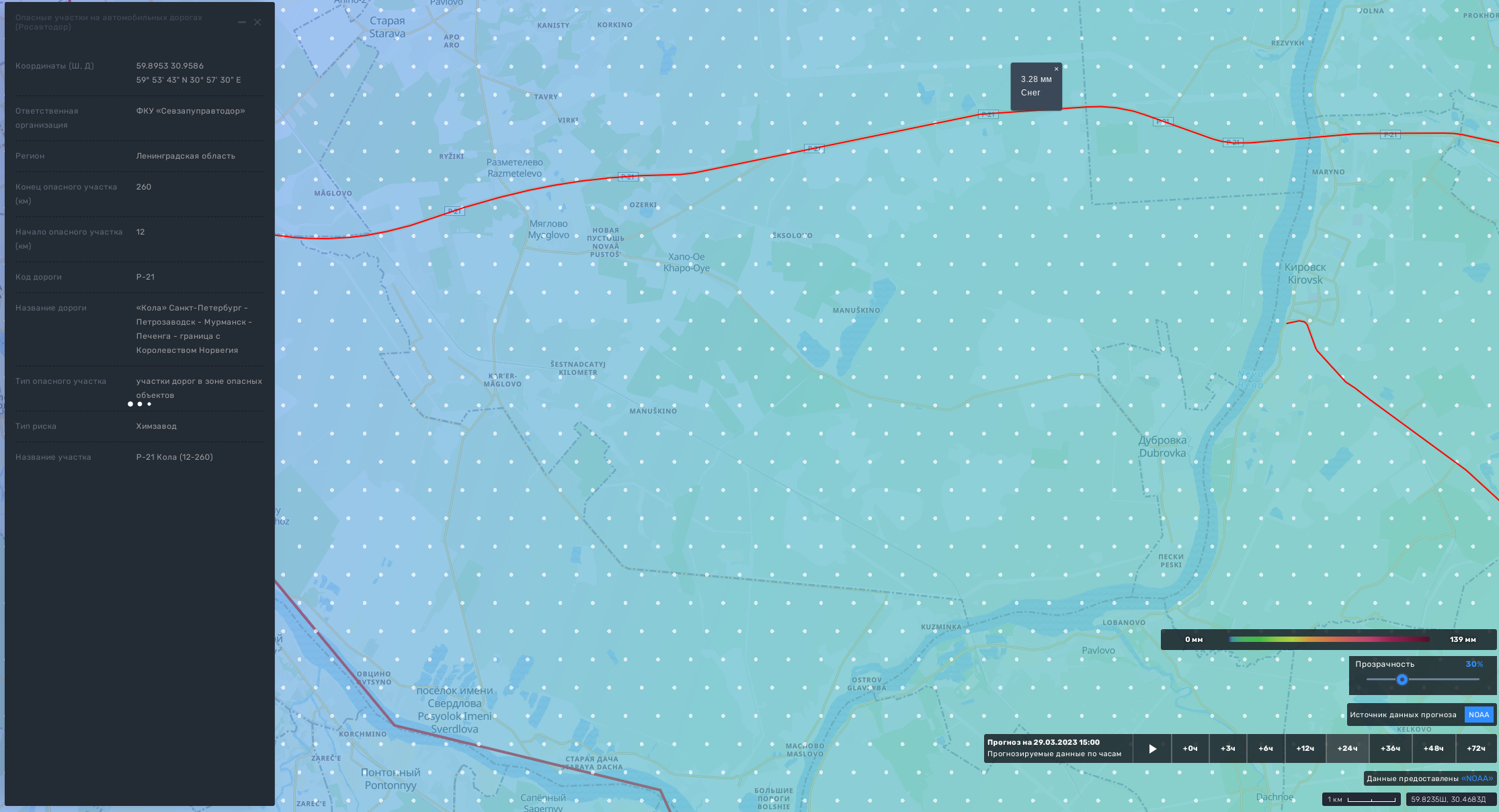 Камера ФАД
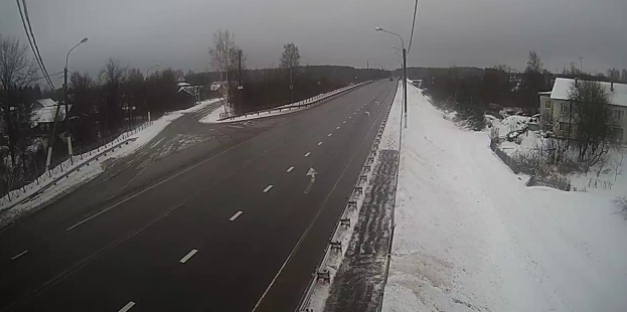 Аварийно-опасный участок 
20-26 км 
28-30 км
(опасные повороты, спуски, при выпадении осадков)
Кировск
Условные обозначения
- Участок автодороги с повышенным риском возникновения ДТП, нарушением движения
- Объездная дорога
- Населенный пункт
ГУ МЧС России по Ленинградской области 
АРМ №9 
17:00 28.03.2023 
Исп. Никулин С.В.
Тел. 39301-251
Объездные дороги: 15 км
ИНФОРМАЦИОННЫЕ МАТЕРИАЛЫ ПО РИСКУ НАРУШЕНИЯ ТРАНСПОРТНОГО СООБЩЕНИЯ, СВЯЗАННЫХ 
С НЕБЛАГОПРИЯТНЫМИ МЕТЕОЯВЛЕНИЯМИ 
НА  ФЕДЕРАЛЬНОЙ  АВТОДОРОГЕ А-121 «СОРТАВАЛА» В ЛЕНИНГРАДСКОЙ ОБЛАСТИ НА 29.03.2023
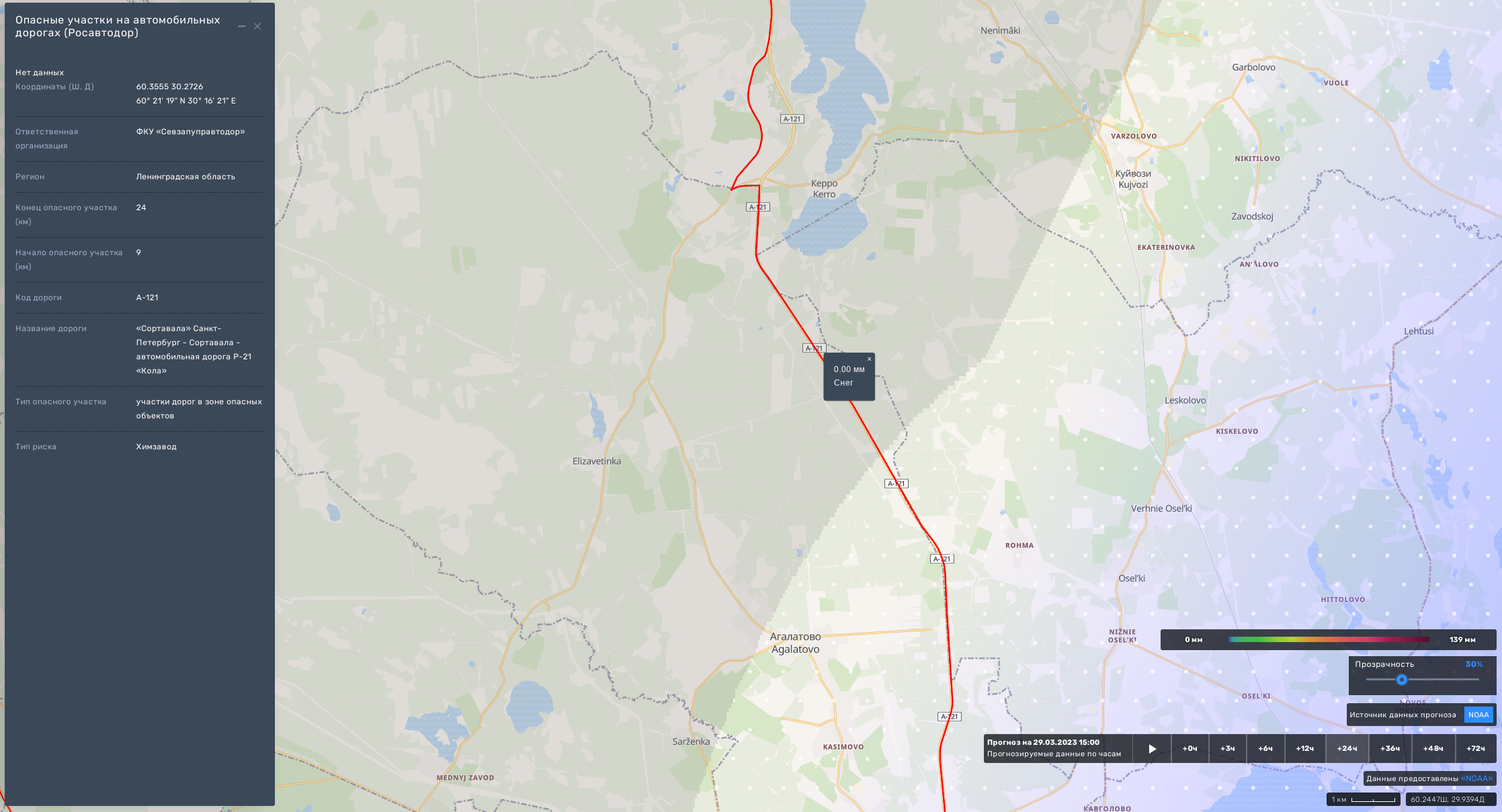 Камера ФАД
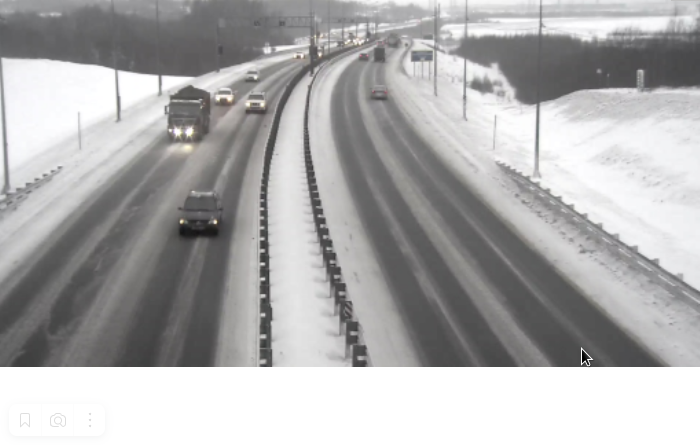 Керро
Аварийно-опасный участок 
23-25 км 
(опасные повороты, спуски, возникновение осадков)
Условные обозначения
- Участок автодороги с повышенным риском возникновения ДТП, нарушением движения
- Объездная дорога
Объездные дороги: 27 км
- Населенный пункт
ГУ МЧС России по Ленинградской области 
АРМ №9 
17:00 28.03.2023 
Исп. Никулин С.В.
Тел. 39301-251